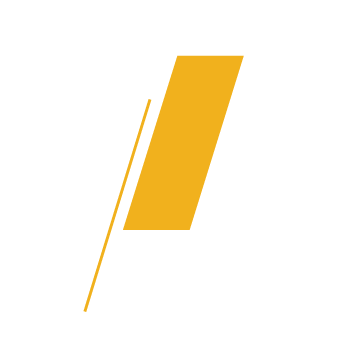 Αποστολή Εγγράφων προς φορέα
Εισαγωγή
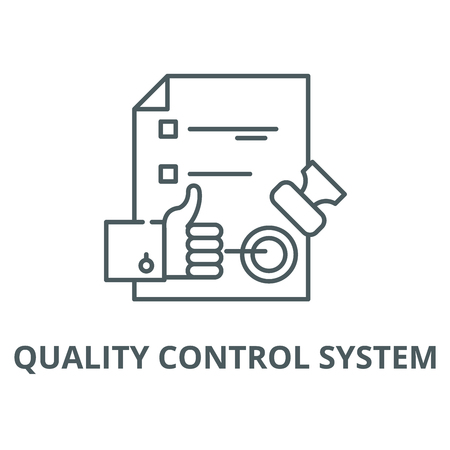 Όταν ο χρήστης ολοκληρώσει είτε  την διαδικασία ροής υπογραφής με «Τελικό Υπογράφοντα» είτε την διαδικασία ροής υπογραφής με επιλογή τελικού υπογράφοντος και «Δημιουργίας Ακριβούς Αντιγράφου», καταχωρείται αριθμός πρωτοκόλλου στο φάκελο . 
Μέσω της διαδικασία αυτής, μπορεί να ξεκινήσει η διαδικασία αποστολής του εγγράφου σε άλλους Φορείς. 
Το ενεργό μέλος δύναται να αποστείλει το τελικό έγγραφο με την ηλεκτρονική υπογραφή ή το ακριβές αντίγραφο του εγγράφου με την ηλεκτρονική υπογραφή.
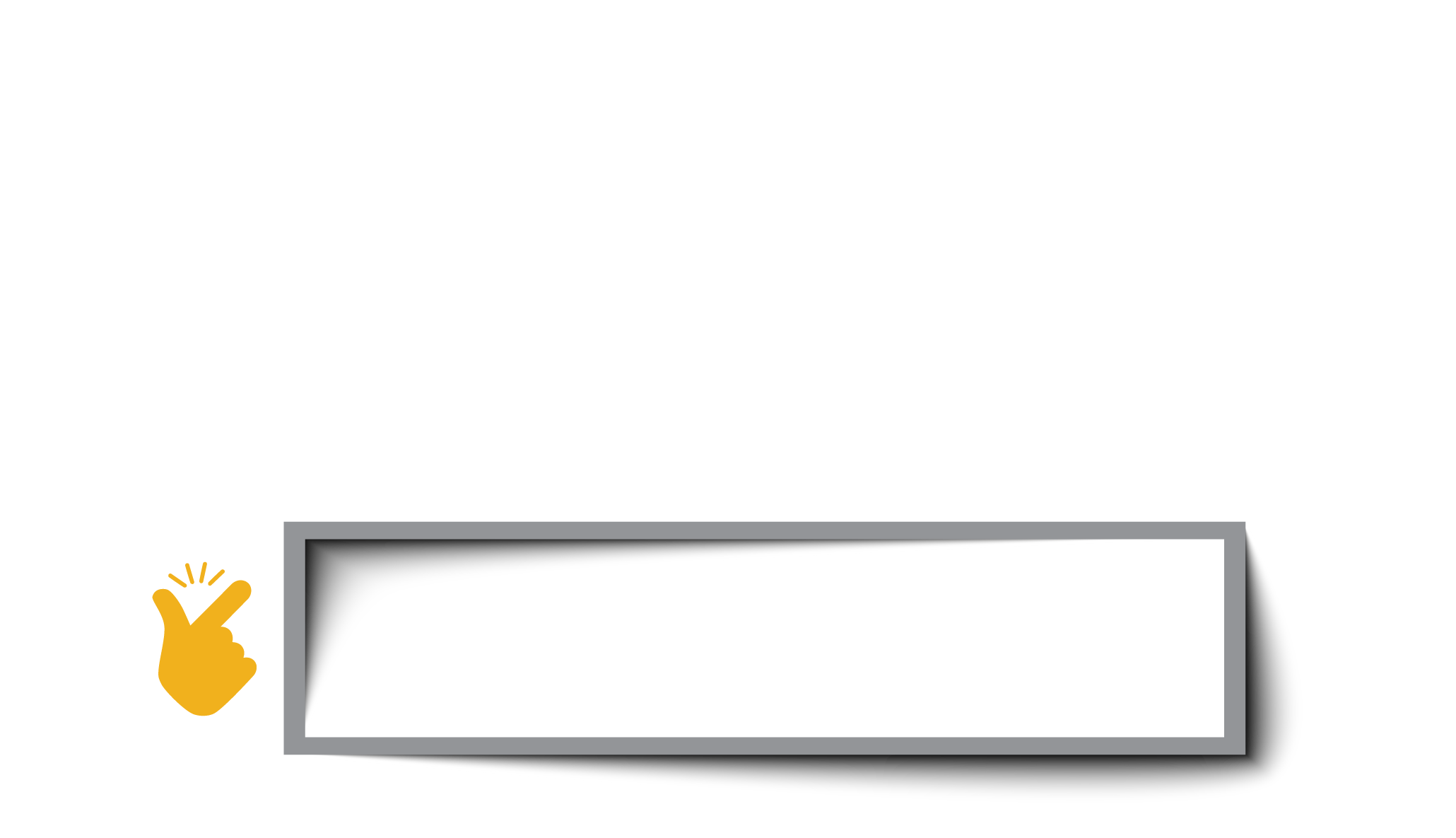 Να θυμόμαστε:
Ως χρήστης, δεν πρέπει να αλλάξετε την ονοματολογία του εγγράφου «ΑΑ όνομα εγγράφου» ή «ΤΕΛΙΚΟ όνομα εγγράφου» γιατί το σύστημα κατά την αποστολή θα ελέγξει τους συγκεκριμένους μορφότυπους.
1
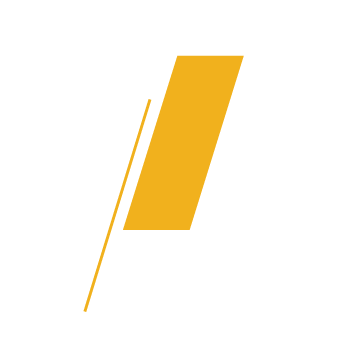 Αποστολή Εγγράφων προς φορέα
Έναρξη διαδικασίας
Κάνοντας κλικ στο εικονίδιο «Αποστολή σε Φορέα ΣΗΔΕ» εκκινούμε την διαδικασία της αποστολής του φακέλου. Στην καινούργια φόρμα που αναδύεται, επιλέγετε τον φορέα ή τους φορείς στους οποίους είναι να αποσταλούν τα συγκεκριμένα έγγραφα προς διεκπεραίωση, και αν θεωρείται απαραίτητη, την κοινοποίηση σε τρίτο φορέα. Για την ολοκλήρωση της αποστολής δεν απαιτείται η καταγραφή των παρακάτω στοιχείων:
«Διεύθυνση Αποστολέα»
«Τμήμα Αποστολέα»
«Επιπρόσθετες Παρατηρήσεις/Σχόλια Έκδοσης» προς τους φορείς
Στο «Έγγραφα προς αποστολή» φαίνονται τα έγγραφα που θα αποσταλούν.
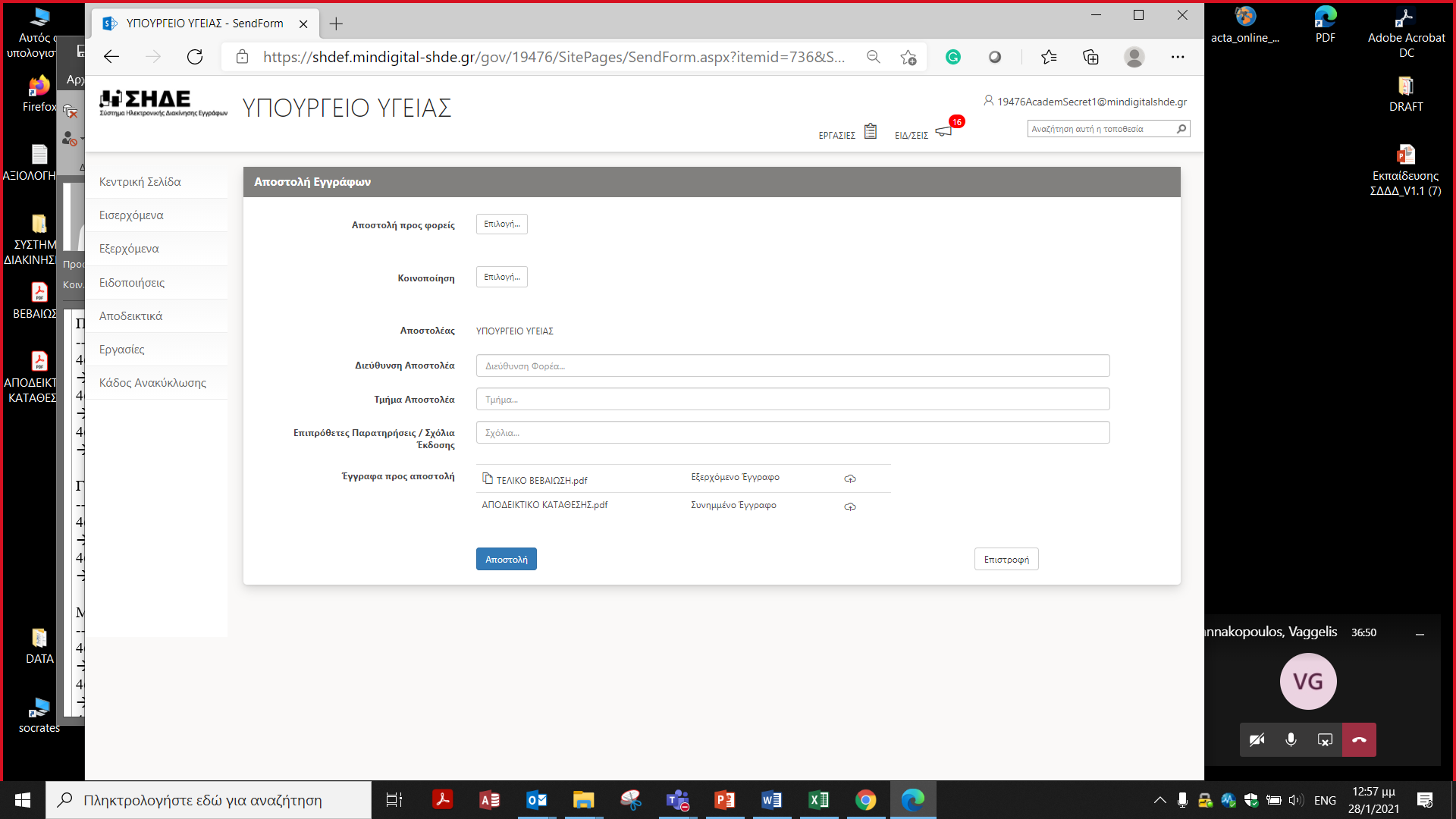 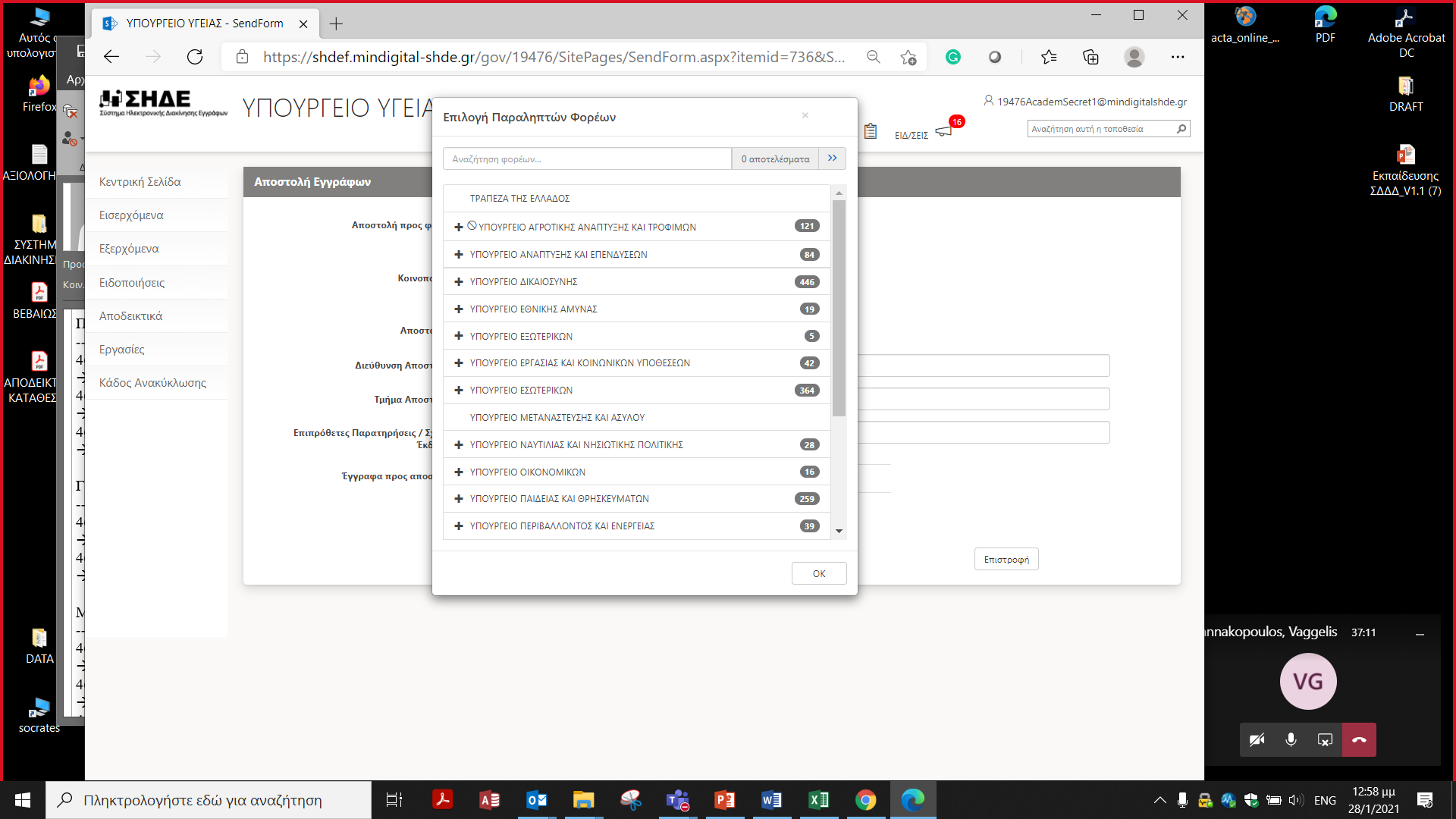 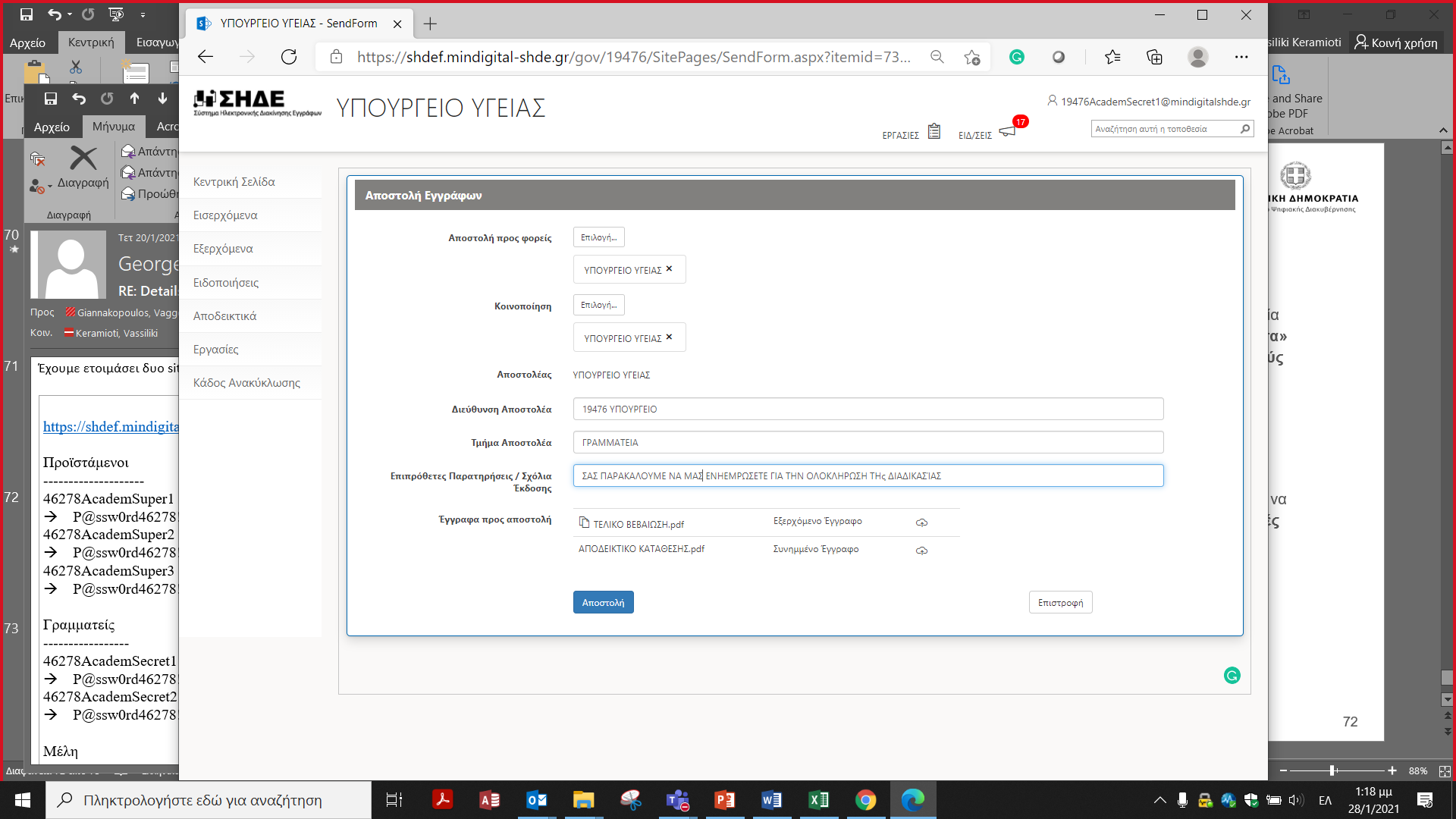 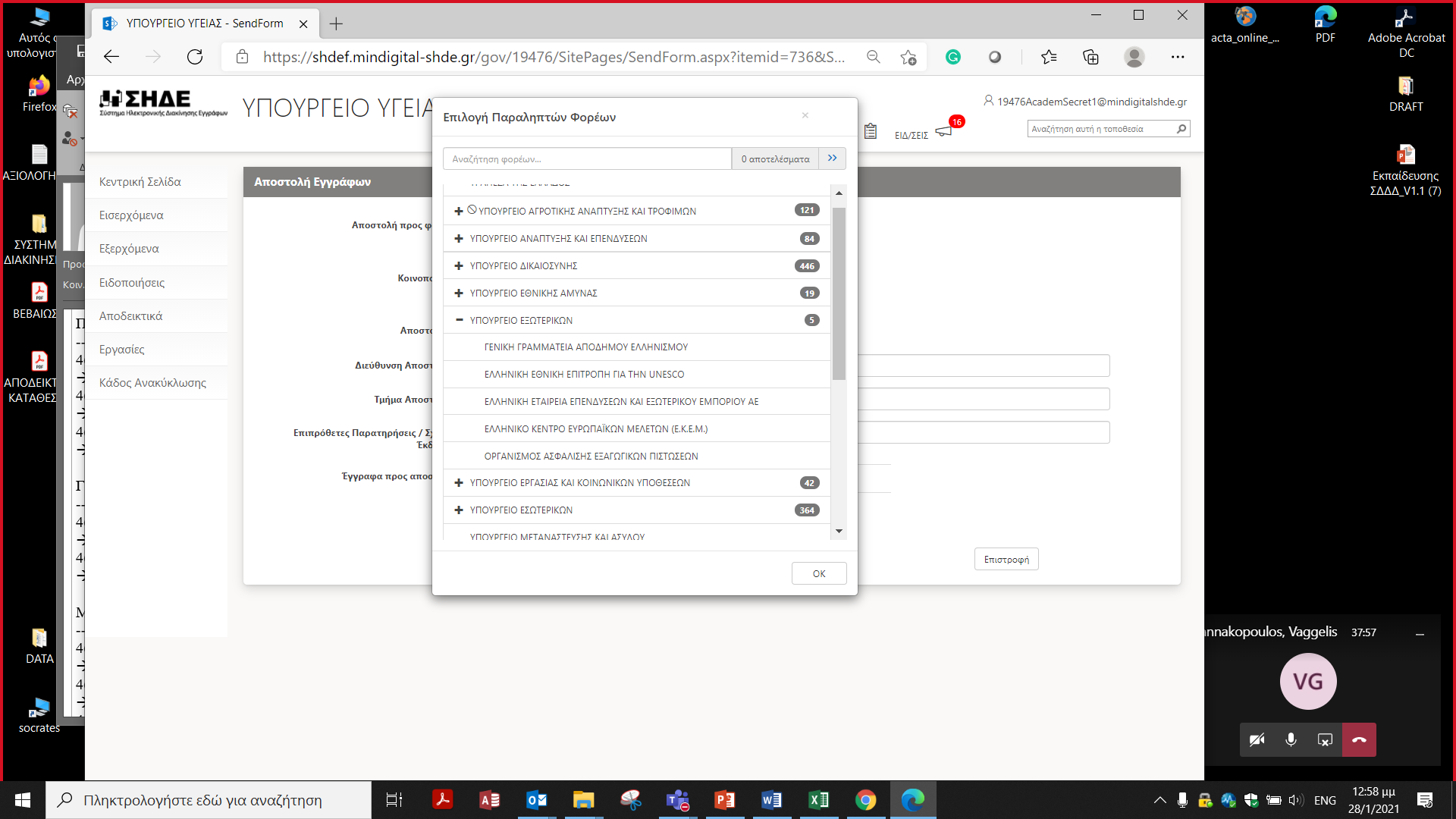 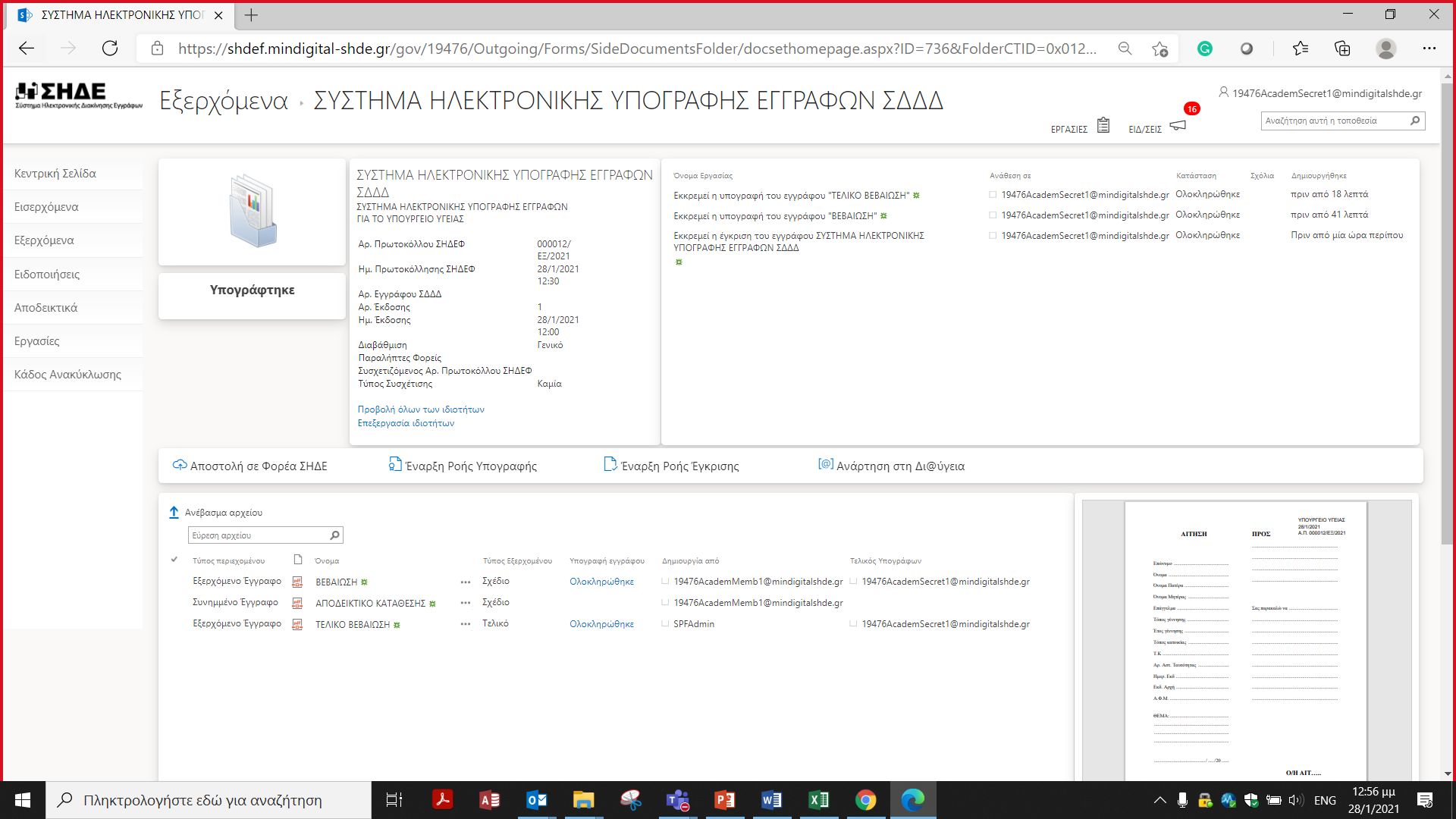 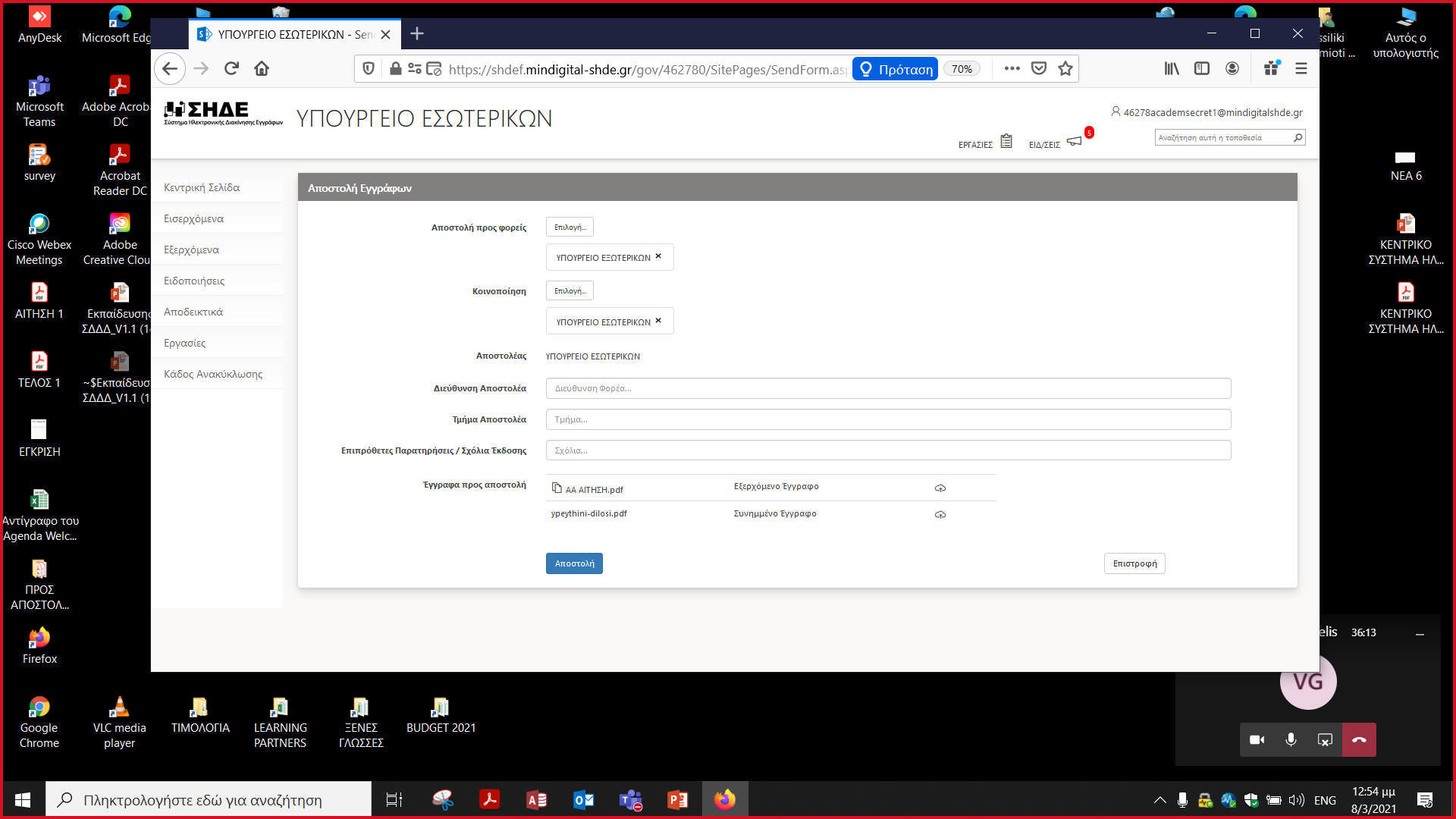 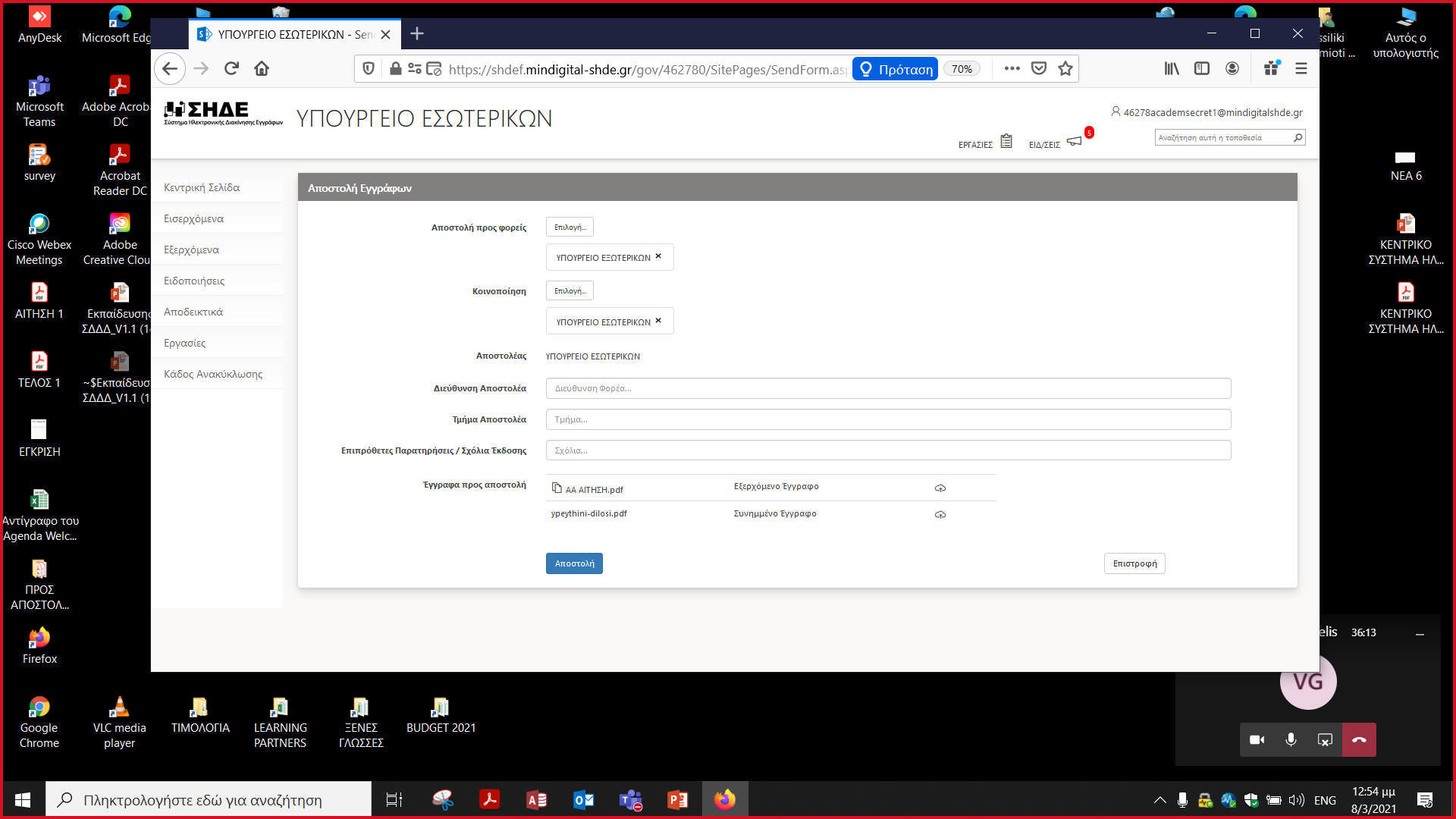 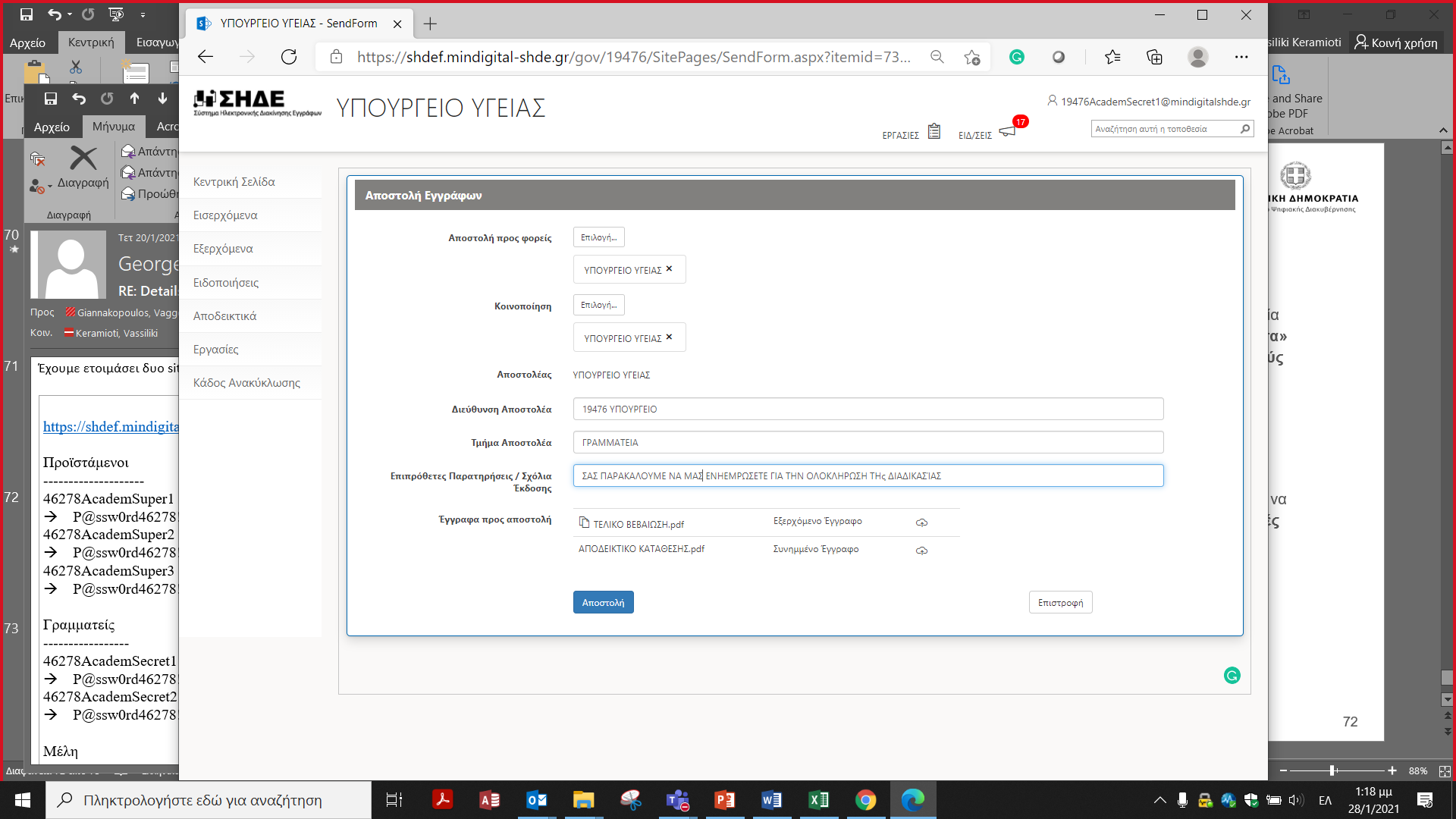 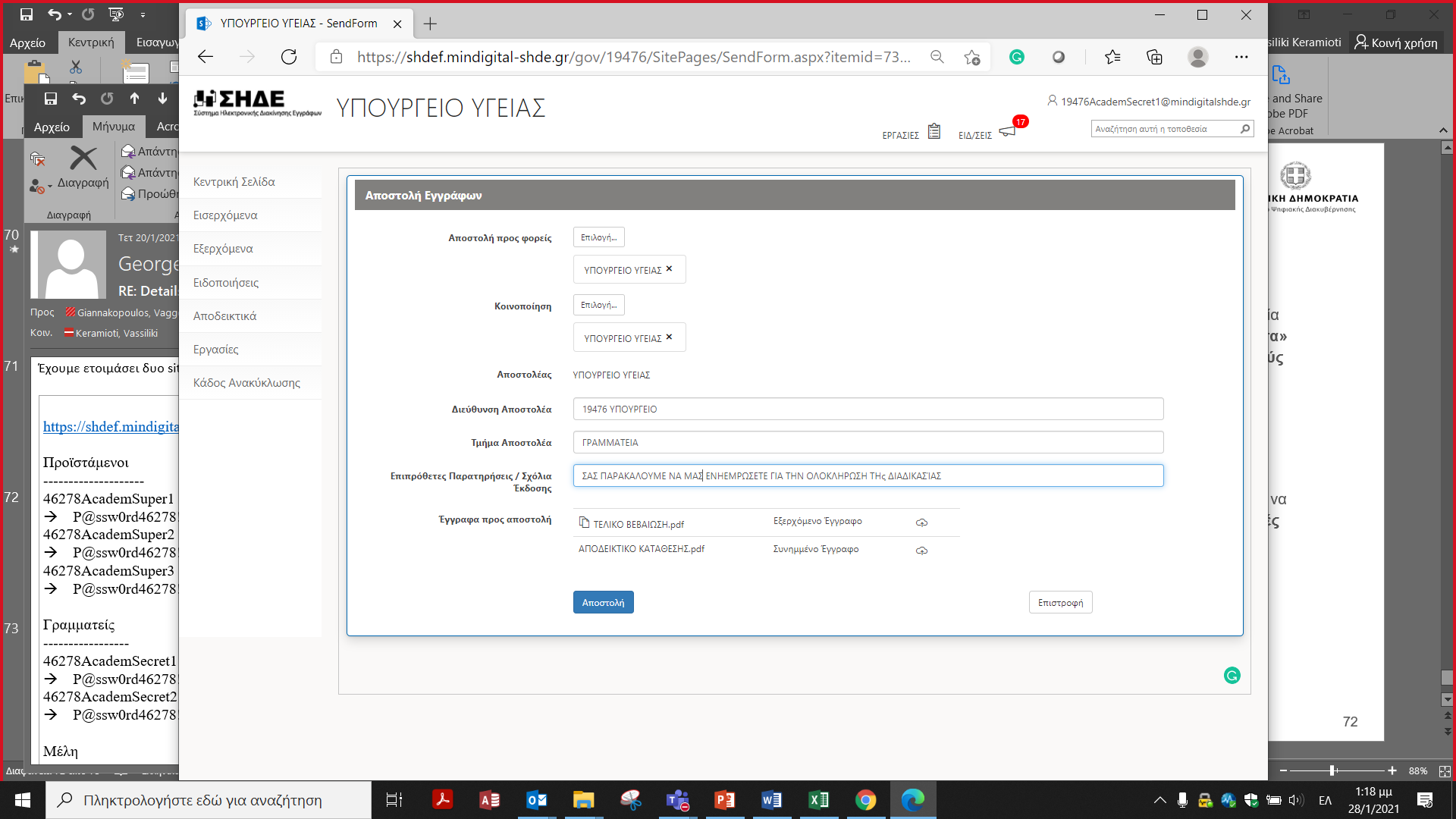 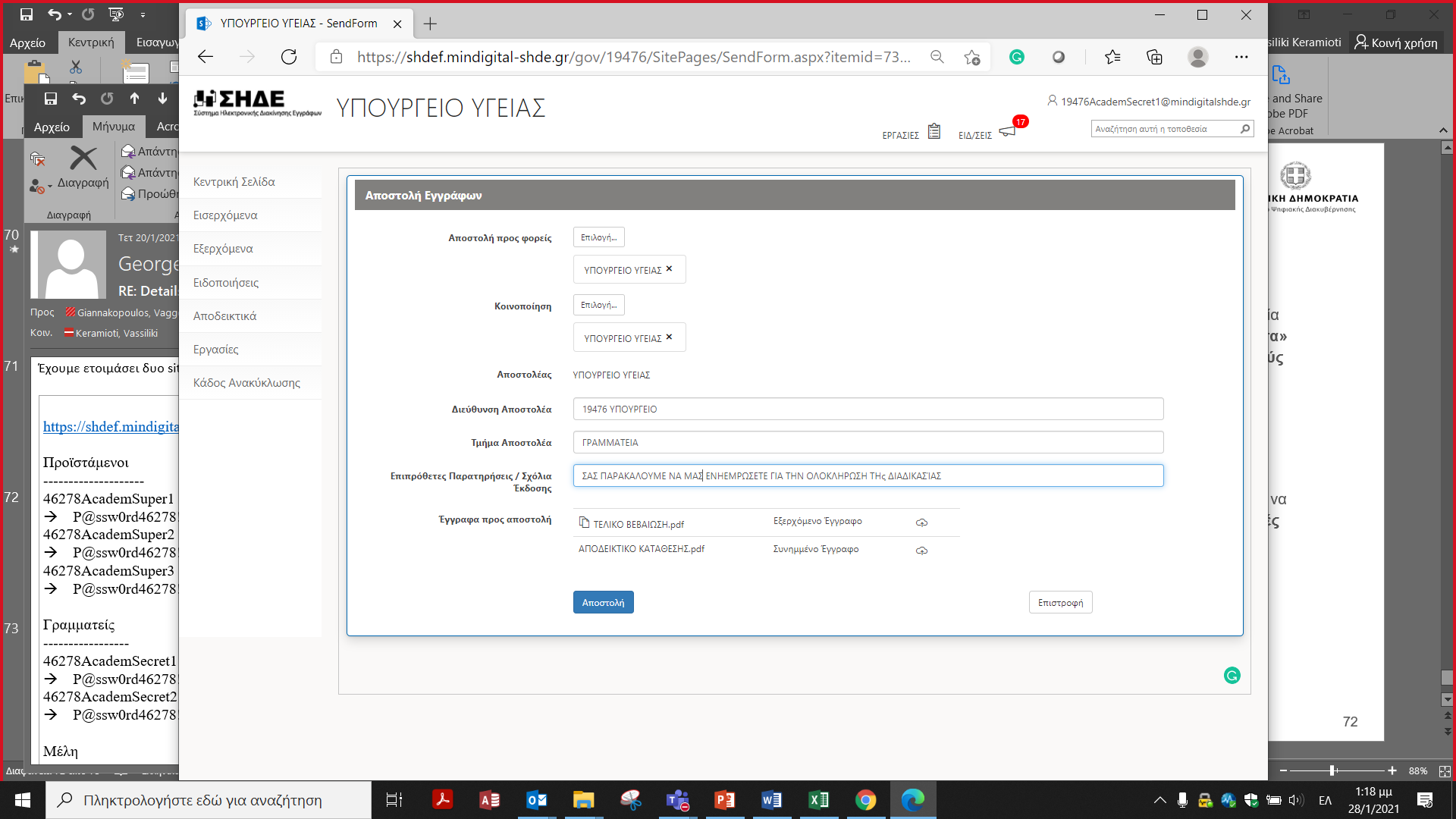 2
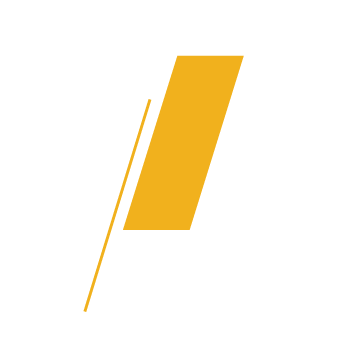 Αποστολή Εγγράφων προς φορέα
Έναρξη διαδικασίας
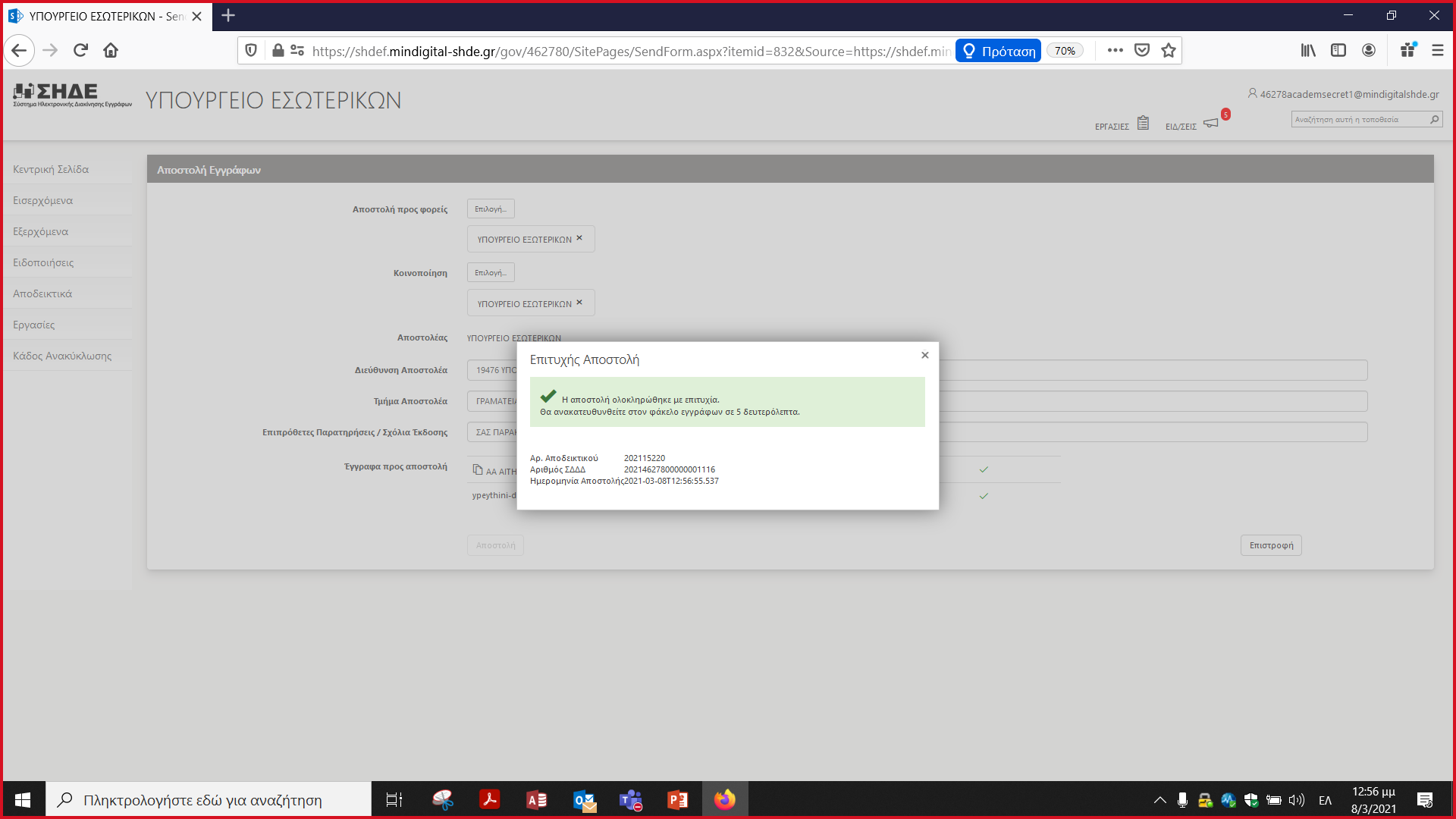 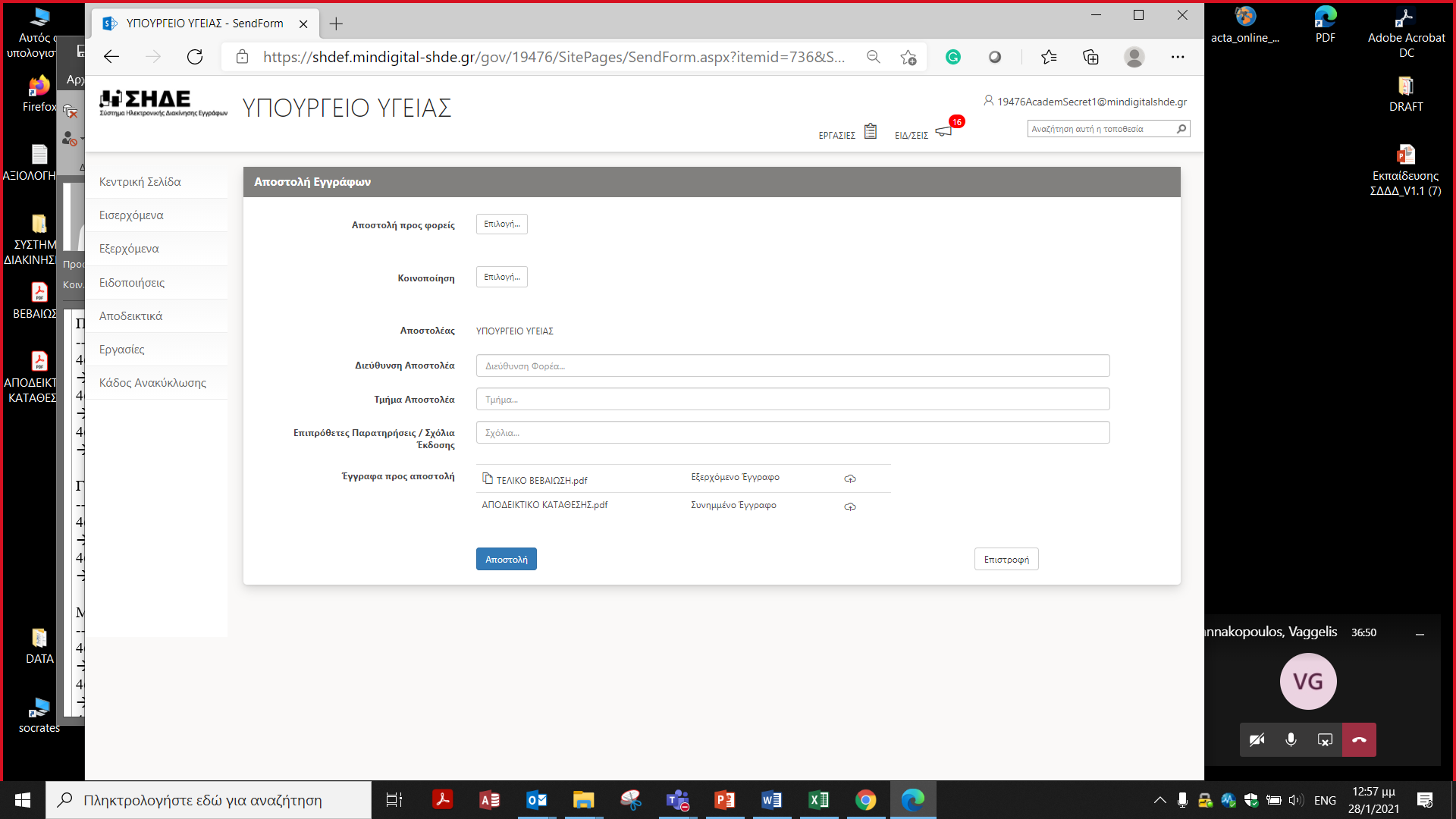 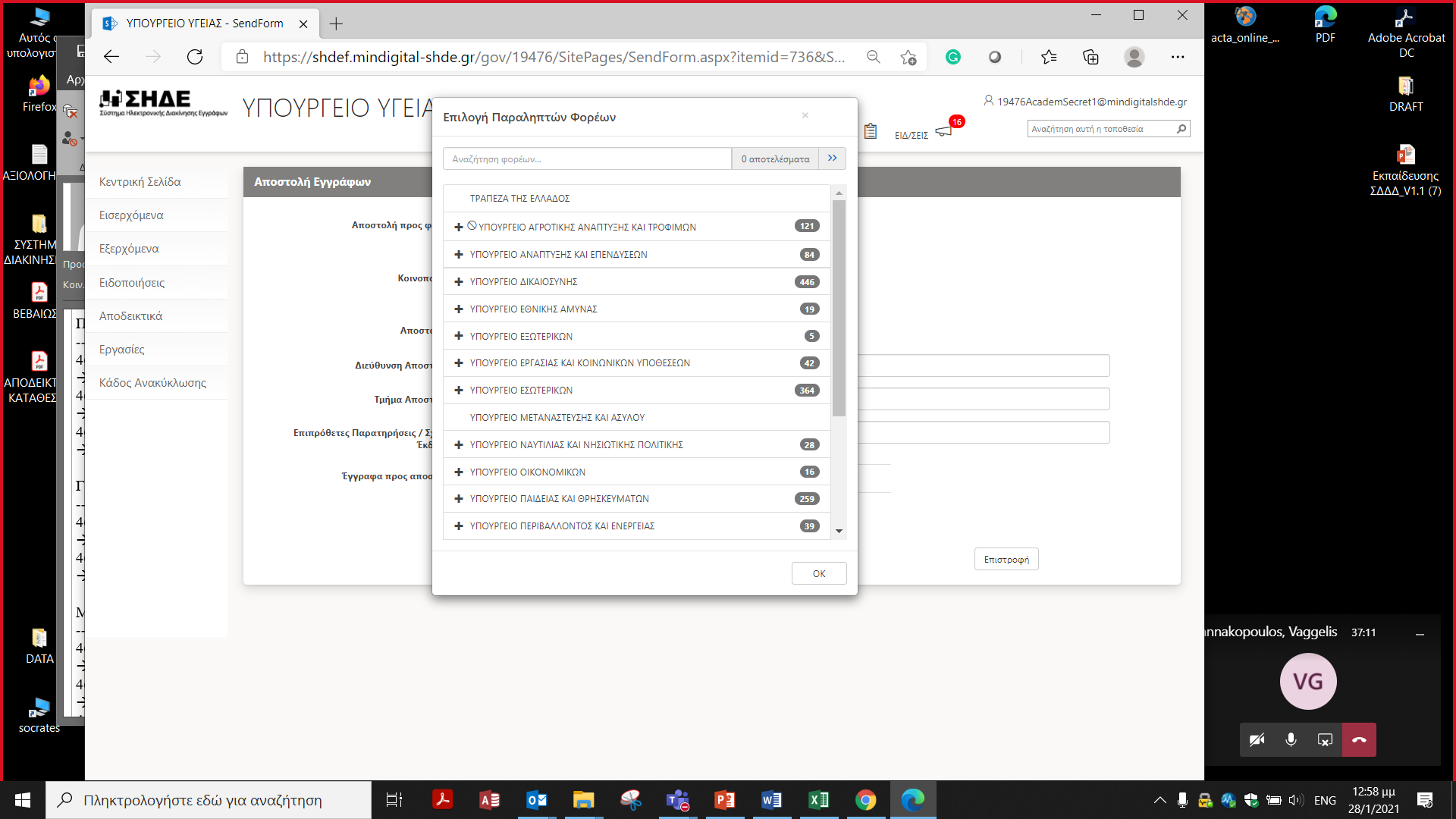 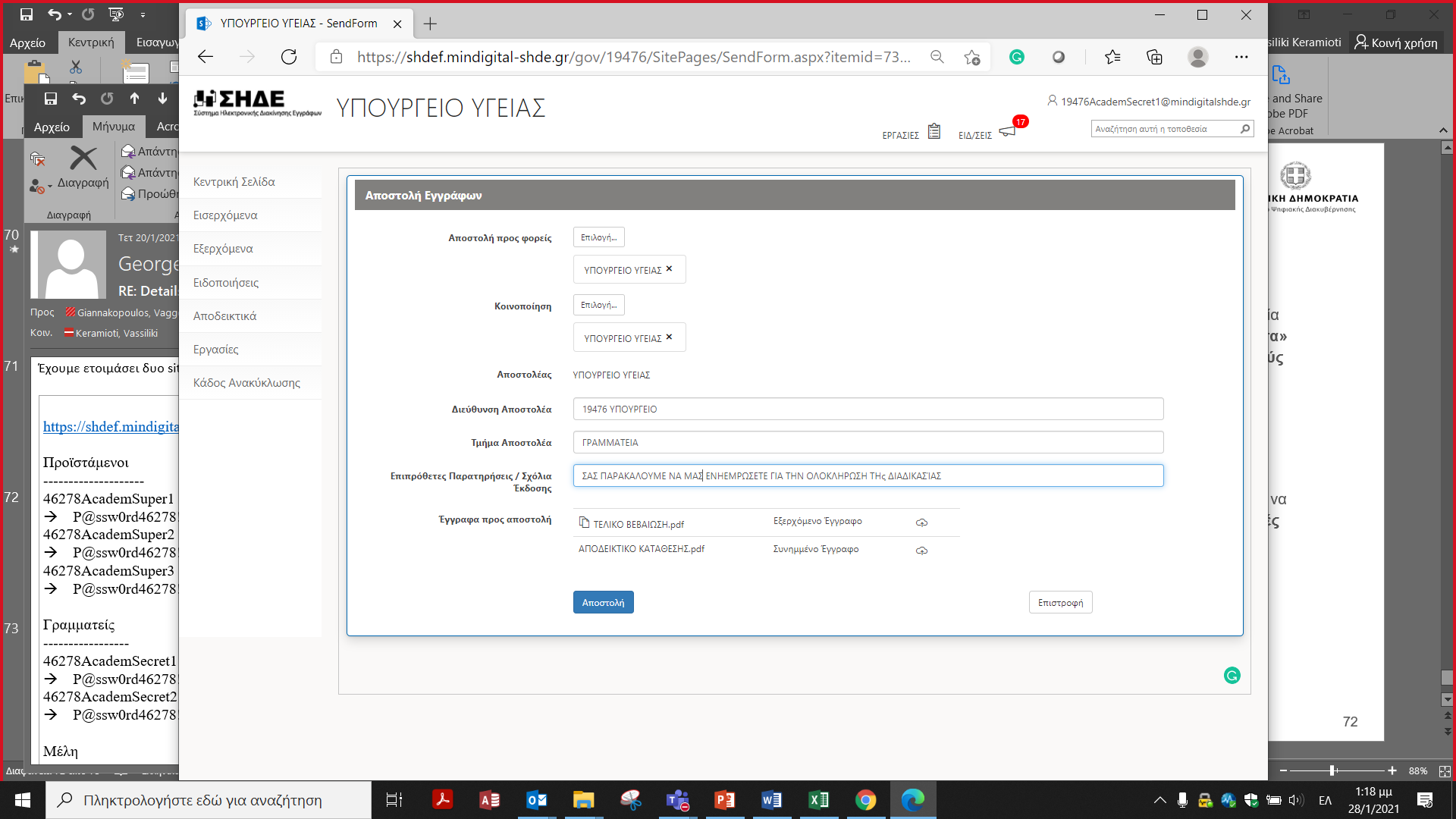 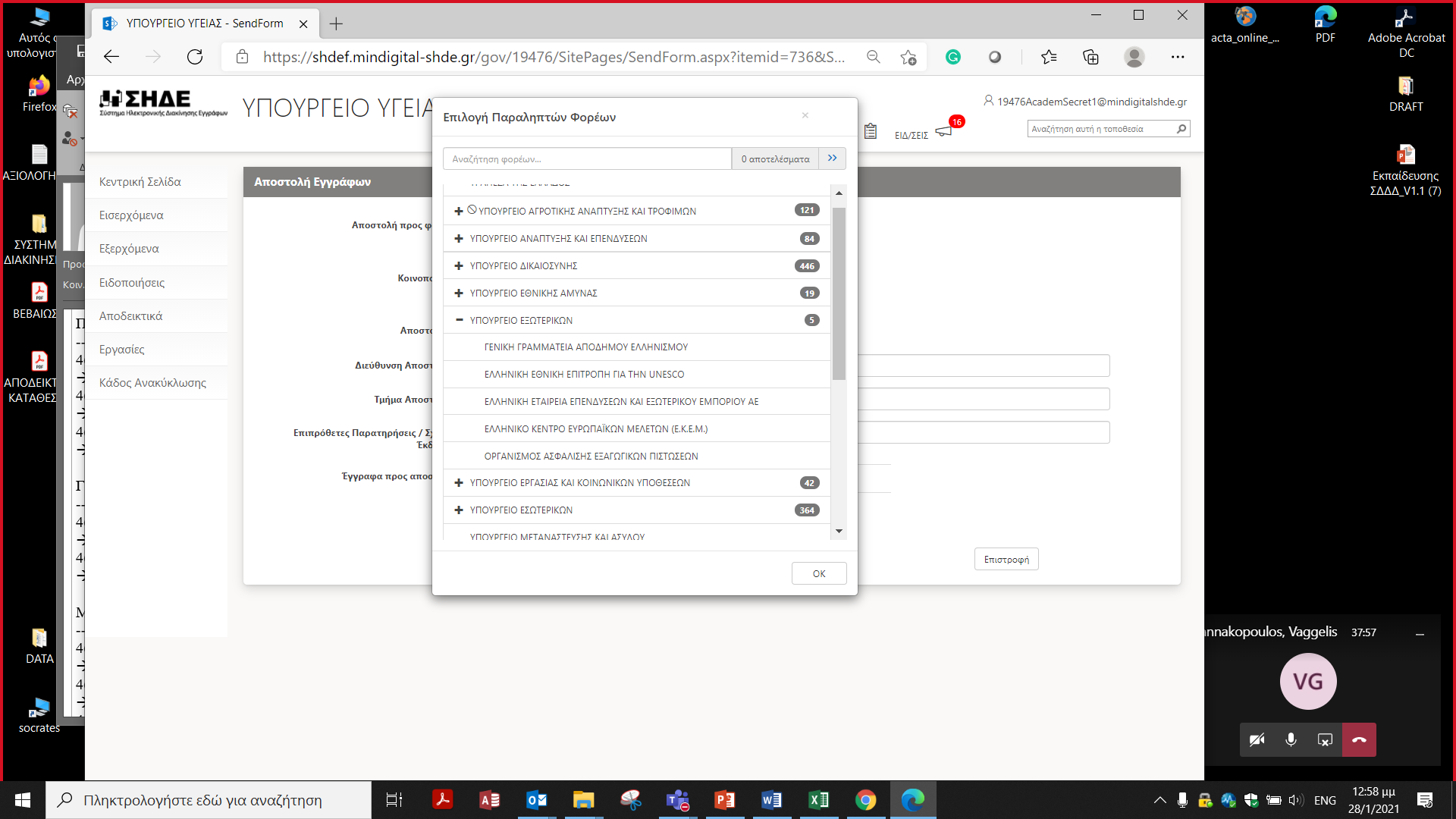 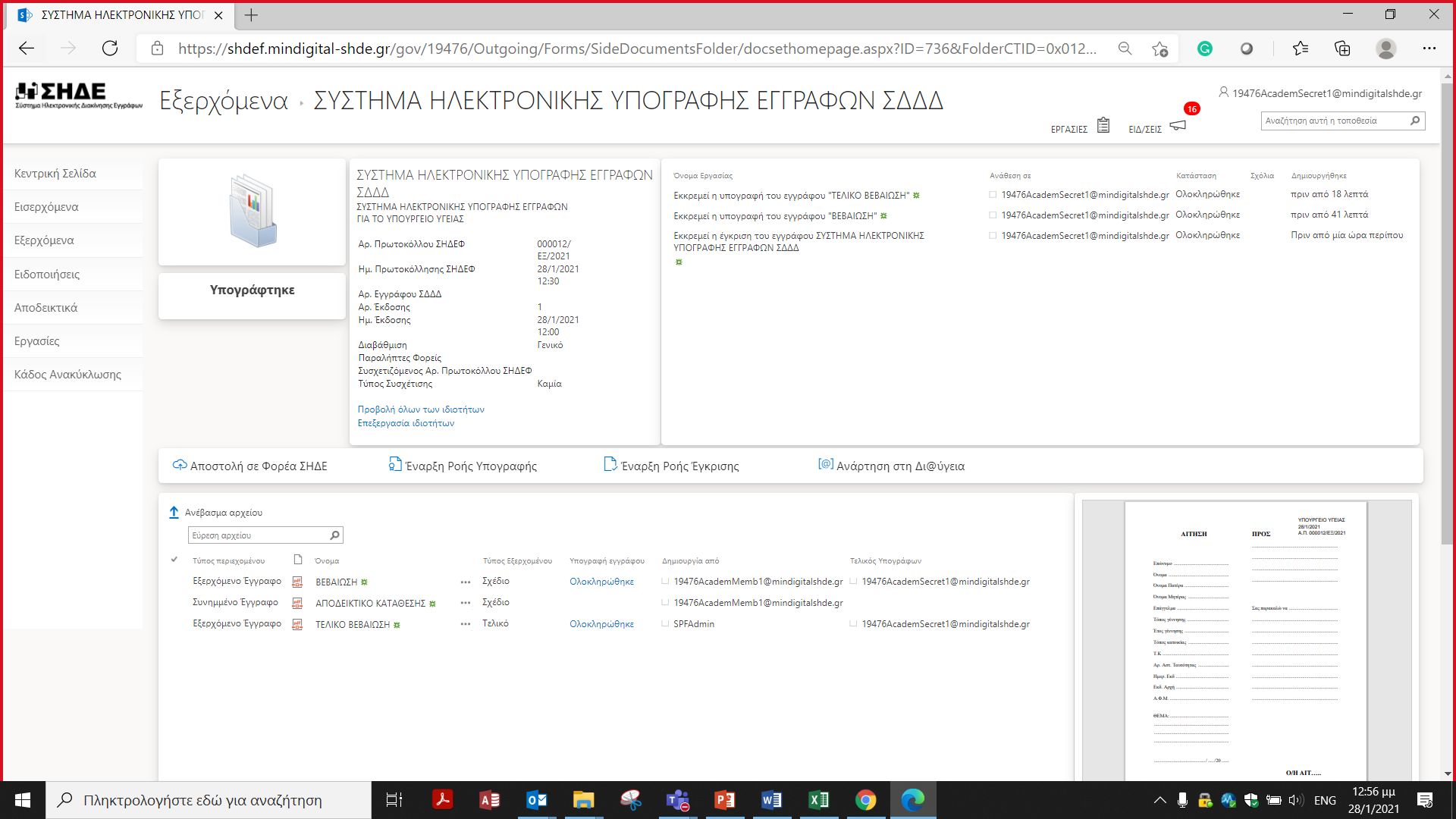 Επιλέγοντας το κουμπί «Αποστολή» επιβεβαιώνετε ότι όλα τα έγγραφα (εξερχόμενο υπογεγραμμένο και συνημμένα) προωθούνται προς το ΣΔΔΔ (Σύστημα Διακίνησης Δρομολόγησης και Διαλειτουργικότητας Εγγράφων) και στην συνέχεια αφού πάρουν «Αρ. Εγγράφου ΣΔΔΔ» στέλνονται στους φορείς που έχουν επιλεχθεί.
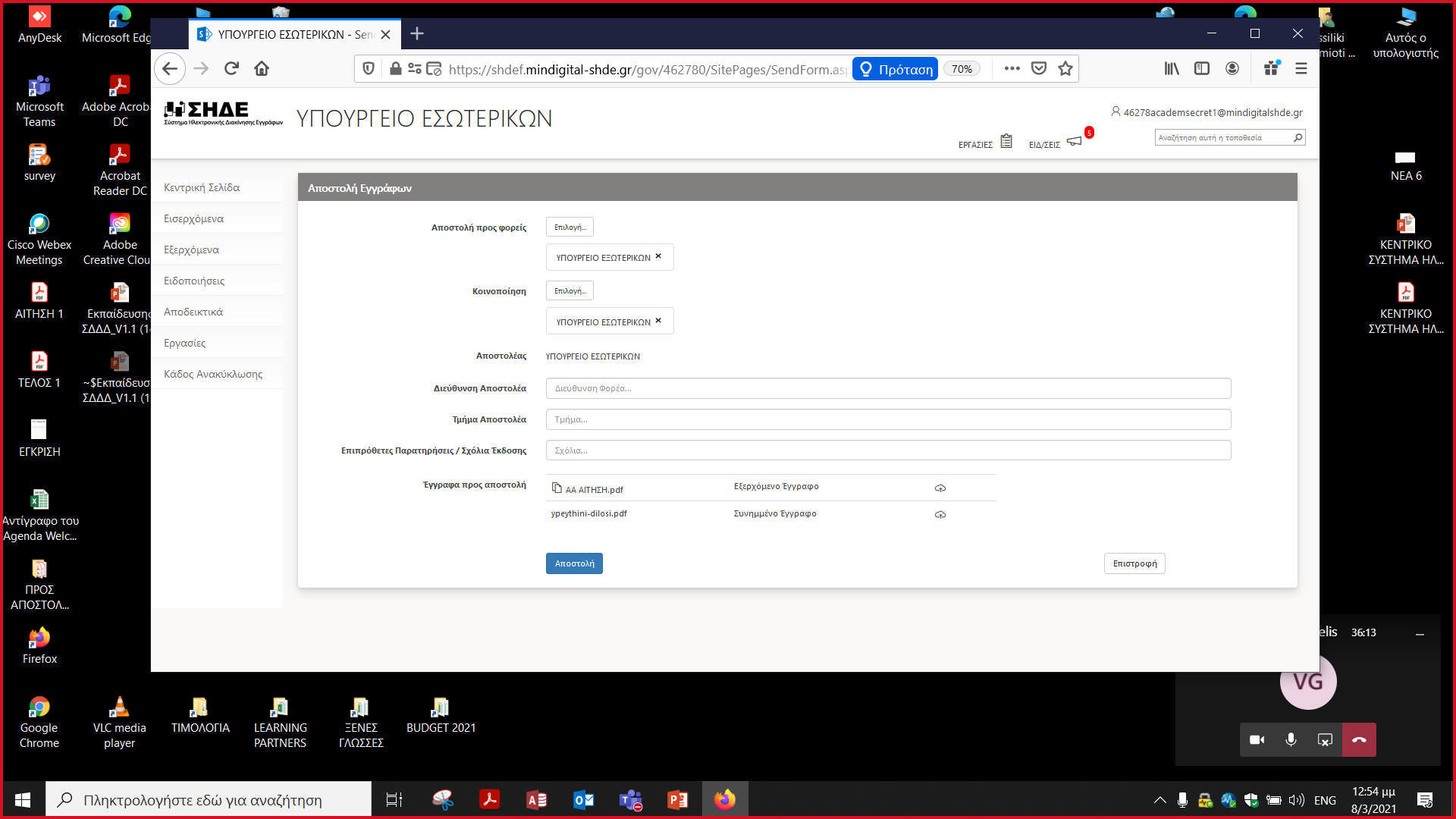 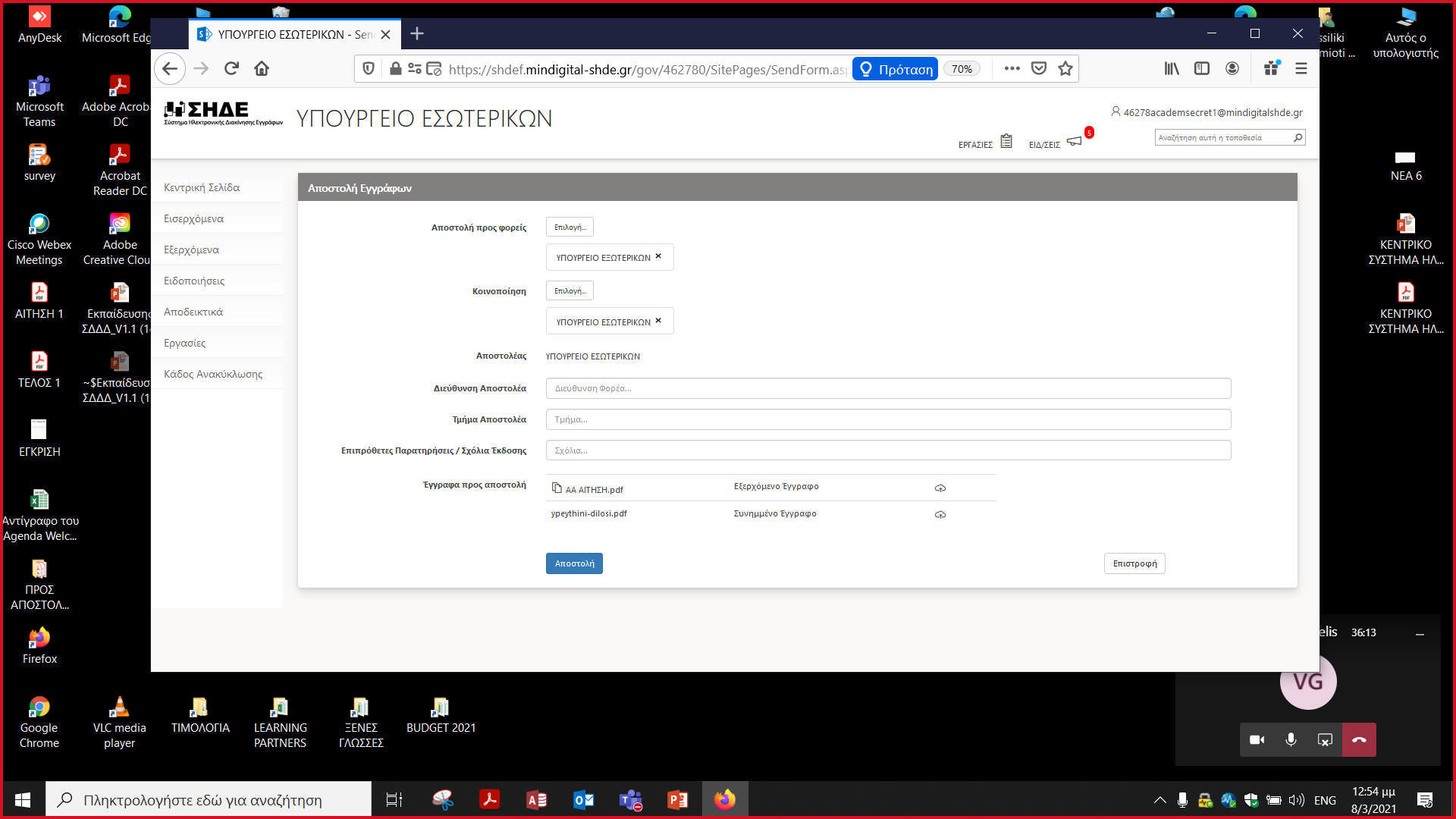 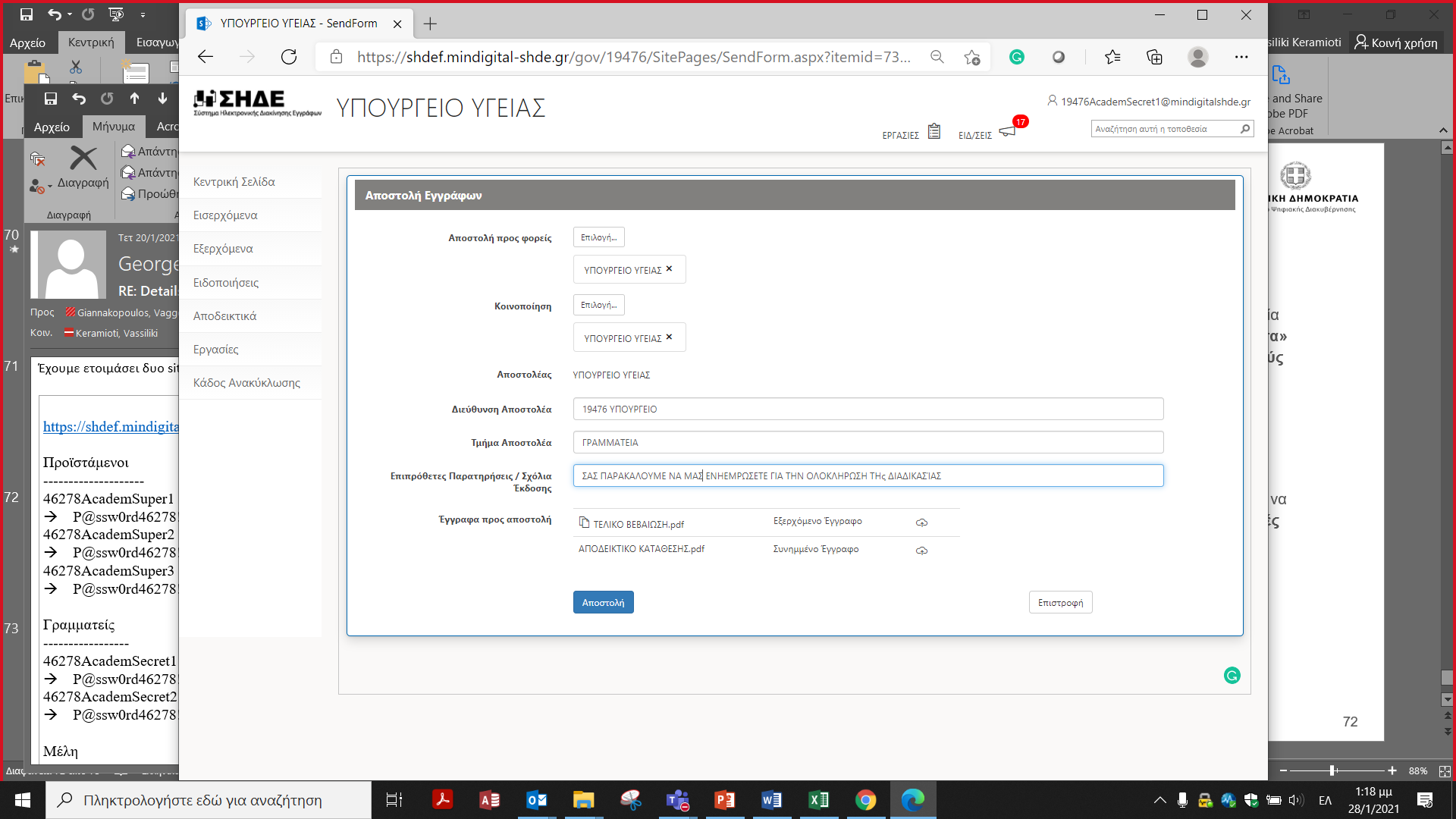 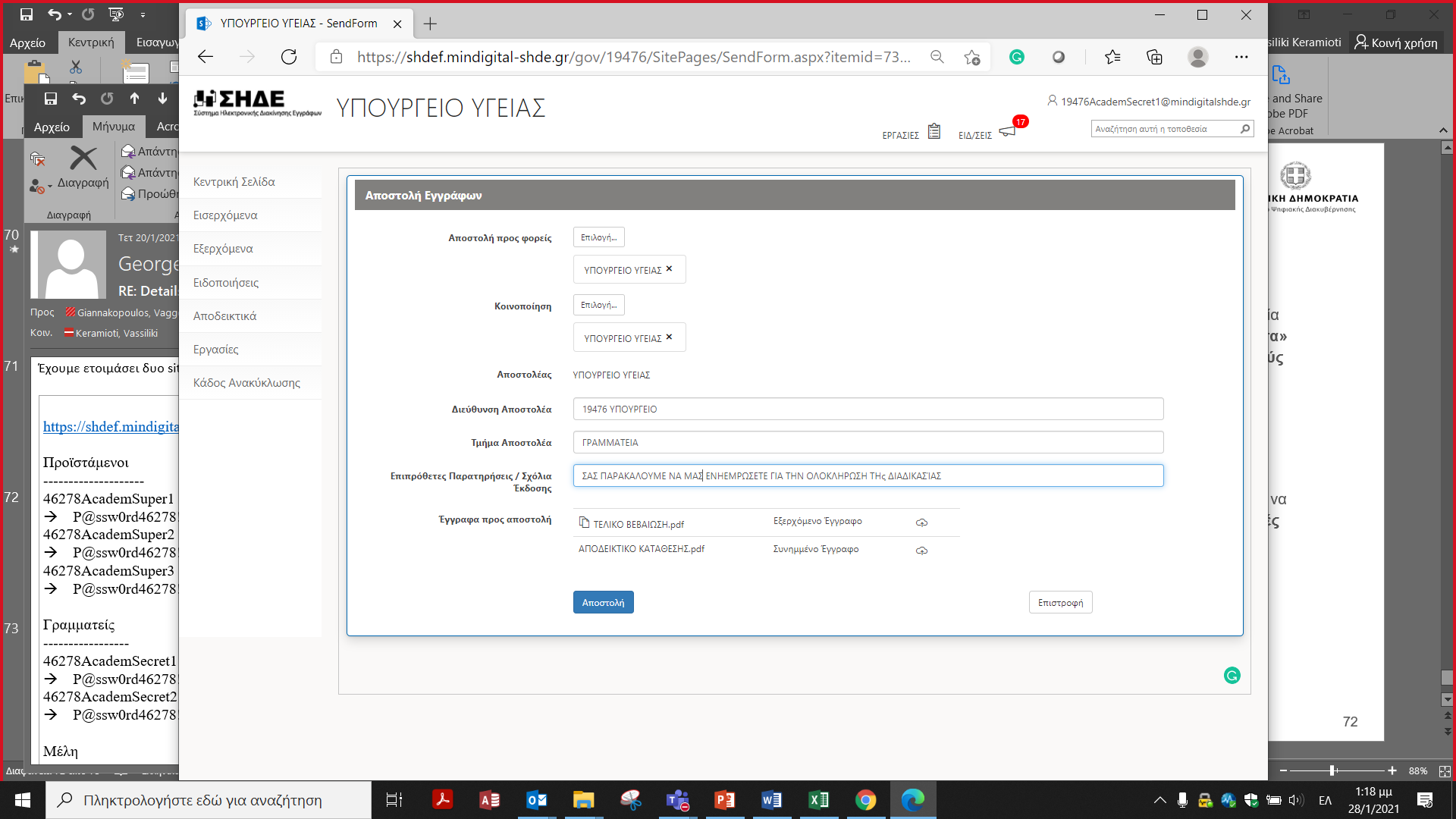 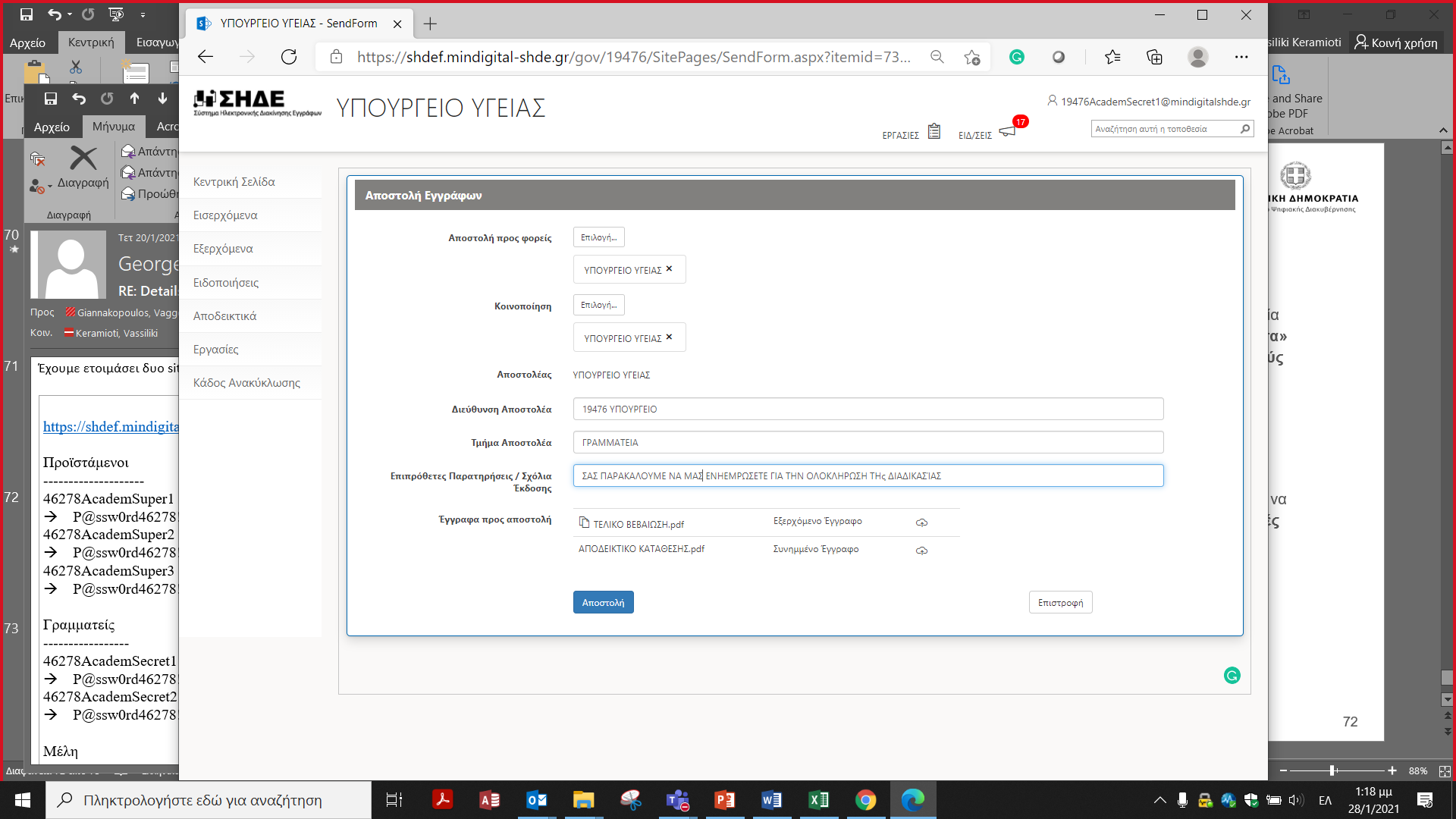 3
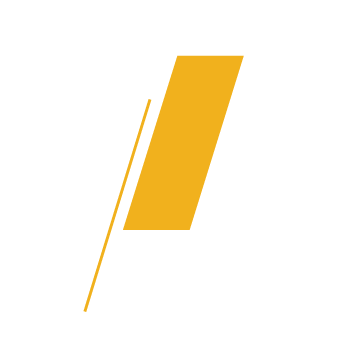 Αποστολή Εγγράφων προς φορέα
Έναρξη διαδικασίας
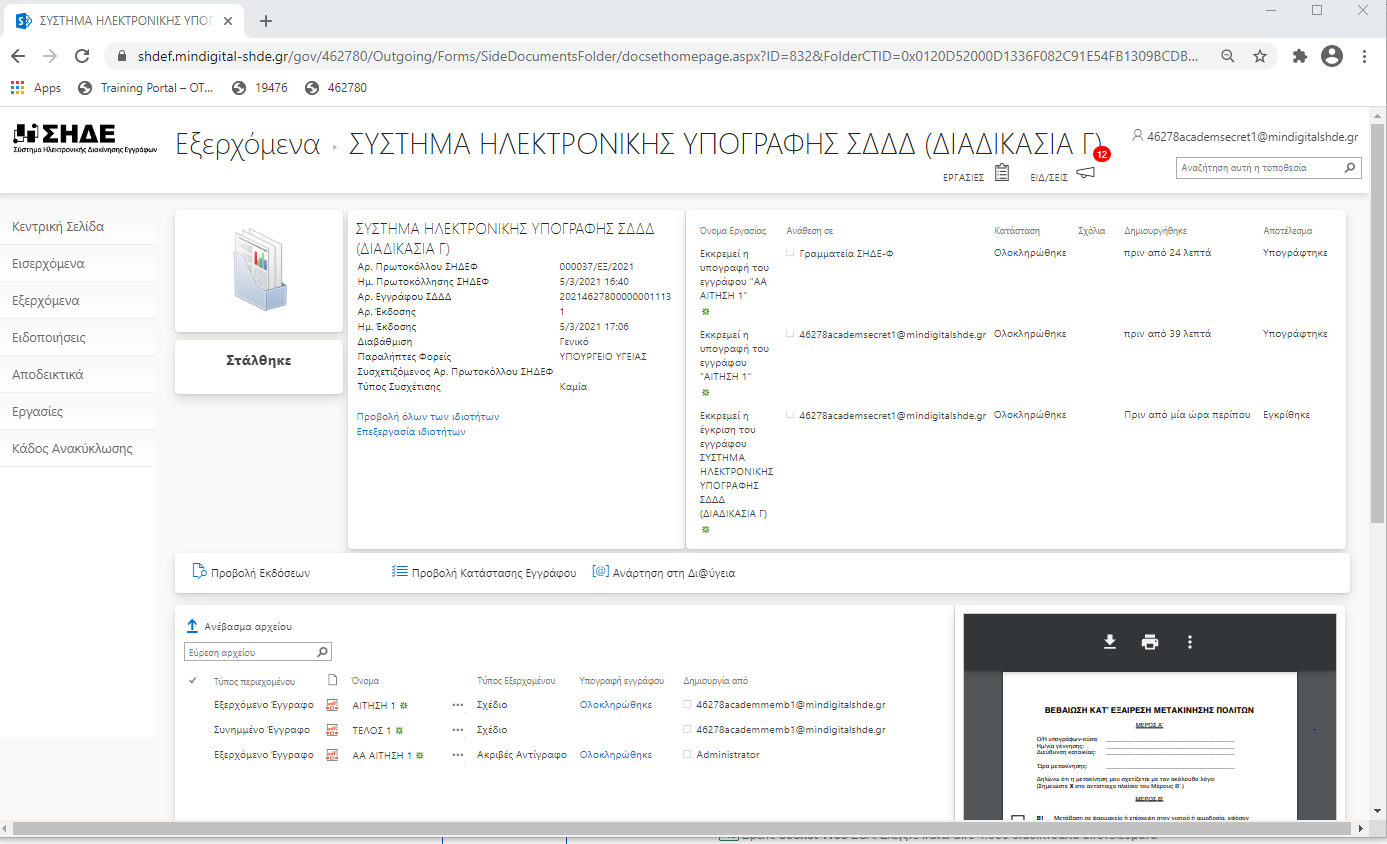 Επιστρέφοντας στην αρχική σελίδα του φακέλου, έχουν υπάρξει οι εξής αλλαγές:
Η κατάσταση του φακέλου από «Εγκρίθηκε» άλλαξε σε «Στάλθηκε»
Έχει καταχωρηθεί «Αρ. Εγγράφου ΣΔΔΔ» (20ψήφιος κωδικός) από το ΣΔΔΔ.
4
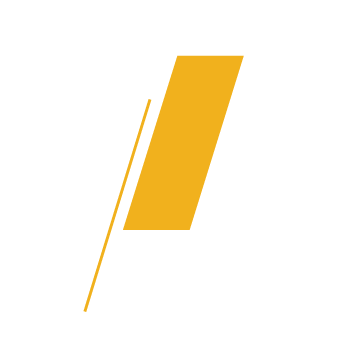 Ορθή Επανάληψη
Εισαγωγή
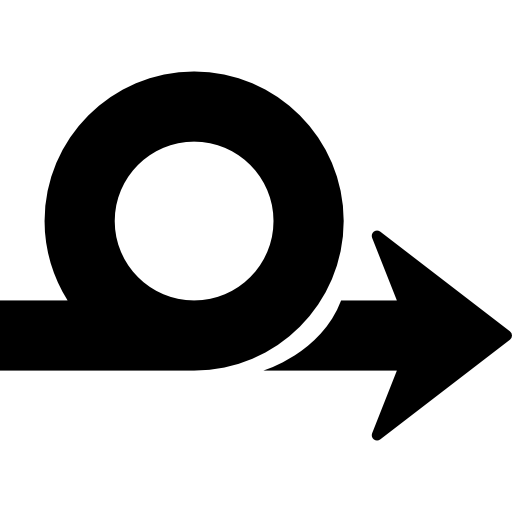 Η αποστολή «Ορθής Επανάληψης» των εγγράφων αποτελεί βασική λειτουργία, ειδικότερα αν οι χρήστες έχουν την ανάγκη αλλαγής κάποιων στοιχείων/ δεδομένων μιας αρχικής αποστολής είτε αλλαγής του εγγράφου και των επισυναπτόμενων είτε προσθήκης επιπλέον επισυναπτόμενων. 
Ο χρήστης από την «Περιοχή συνοπτικής προβολής εγγράφων και ειδοποιήσεων», κατευθύνεται στην στήλη με τα «Εξερχόμενα» και ανοίγει τον φάκελο με τα έγγραφα που έχει αποστείλει. Εκτός από την κατάσταση του έγγραφου, έχει προστεθεί η λειτουργία «Ορθή Επανάληψη».
Πατώντας πάνω στο σύνδεσμο αυτό, «ξεκλειδώνονται» τα εξερχόμενα αρχεία του φακέλου και είναι έτοιμα προς επεξεργασία.
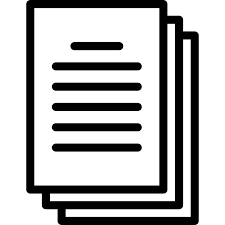 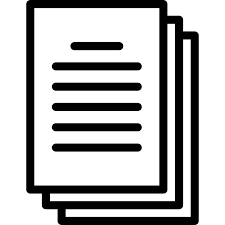 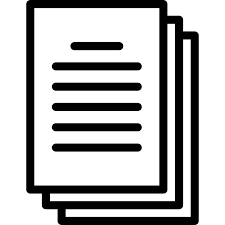 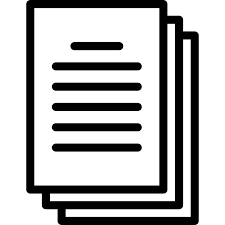 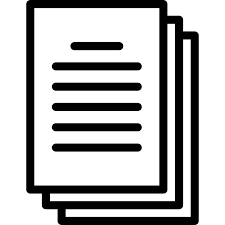 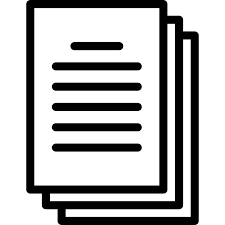 5
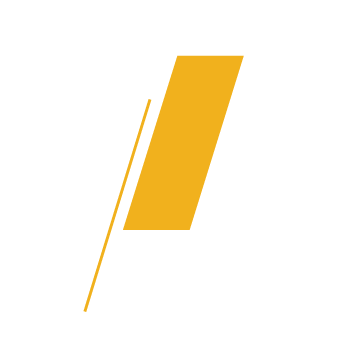 Ορθή Επανάληψη
Εισαγωγή
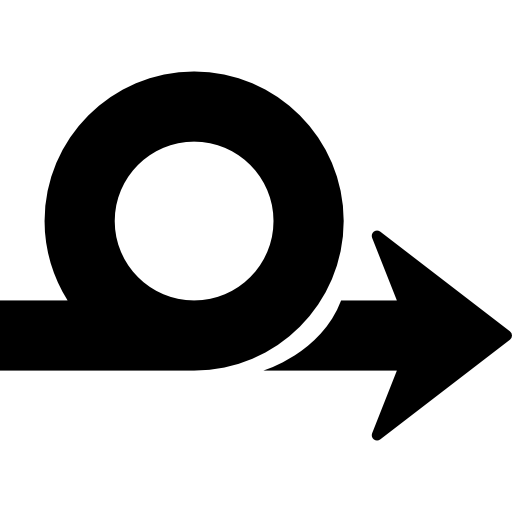 Η έννοια της επεξεργασίας του αρχείου στην «Ορθή Επανάληψη» συνίσταται στην δυνατότητα του χρήστη να μεταφορτώσει στο φάκελο ένα νέο αρχείο, το οποίο θα έχει ακριβώς ίδιο όνομα με αυτό του σχεδίου. Για το συγκεκριμένο αρχείο θα πρέπει ολοκληρωθεί εκ νέου ροή υπογραφής  για να μπορέσει να αποσταλεί τελικό έγγραφο ή ακριβές αντίγραφο.
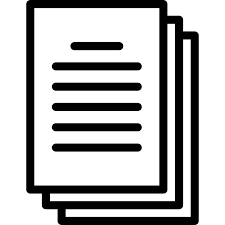 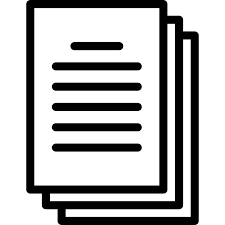 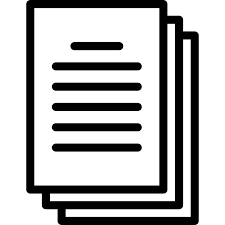 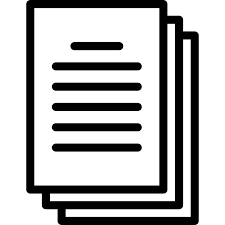 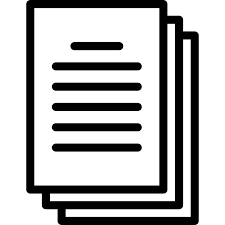 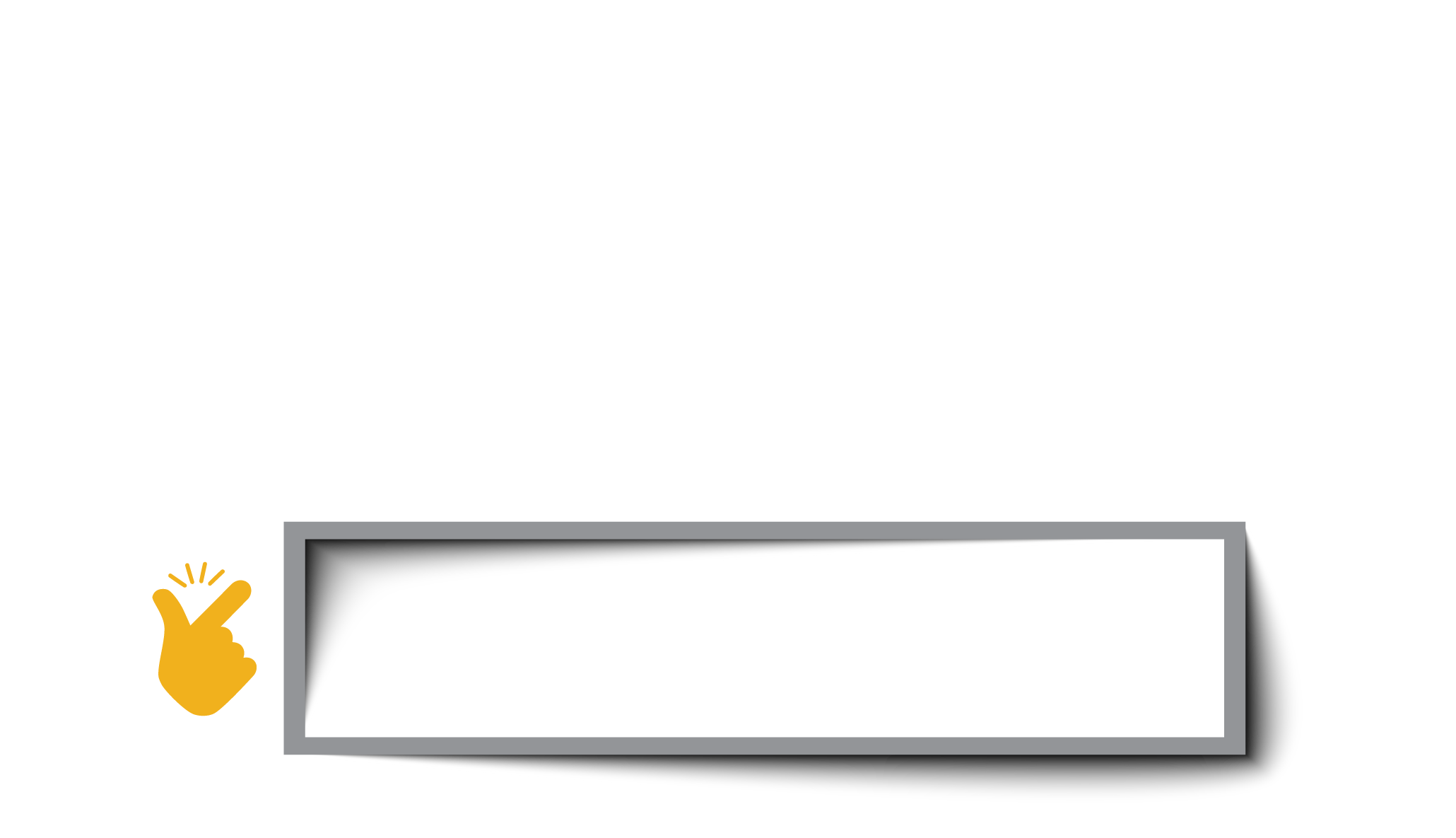 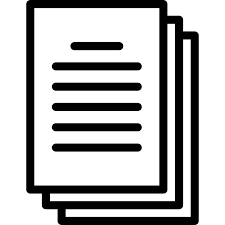 Να θυμόμαστε:
Ένας φάκελος που έχει επιλεχθεί για ορθή επανάληψη μπορεί να διακριθεί από το γεγονός ότι ενώ έχει πάρει «Αρ. Εγγράφου ΣΔΔΔ», δεν βρίσκεται στην κατάσταση «Στάλθηκε».
6
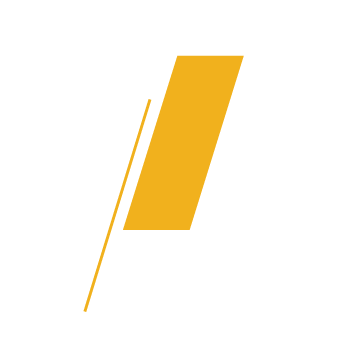 Ορθή Επανάληψη
Έναρξη Ορθής Επανάληψης
Επιλέγοντας την «Ορθή Επανάληψη» ο χρήστης που έχει δημιουργήσει το συγκεκριμένο φάκελο εκκινεί την διαδικασία. 
Στο μήνυμα που εμφανίζεται καλείται να επιβεβαιώσει την Έναρξη εκκίνησης της ροής εργασίας. Κάνοντας κλικ στο κουμπί «Έναρξη», η κατάσταση του φακέλου αλλάζει σε «Ανοικτό» και οι ενέργειες που ενεργοποιούνται είναι οι εξής:
«Έναρξη Ροής Υπογραφής»
«Έναρξη Ροής Έγκρισης»
«Προβολή Εκδόσεων»
«Ανάρτηση στην Δι@ύγεια»
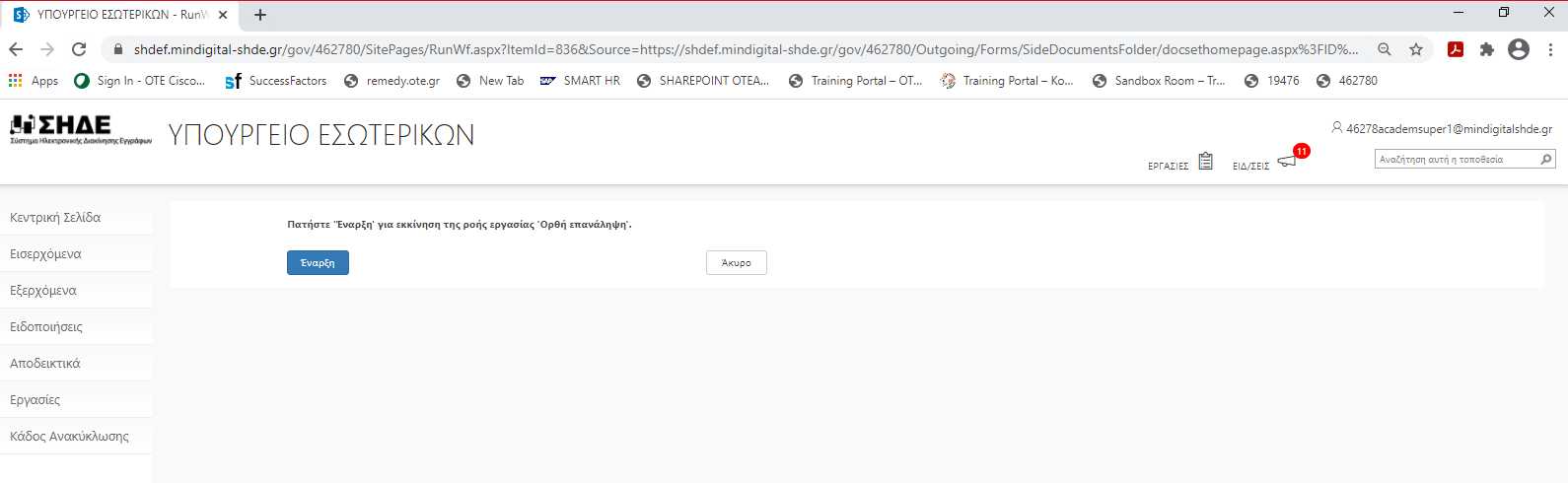 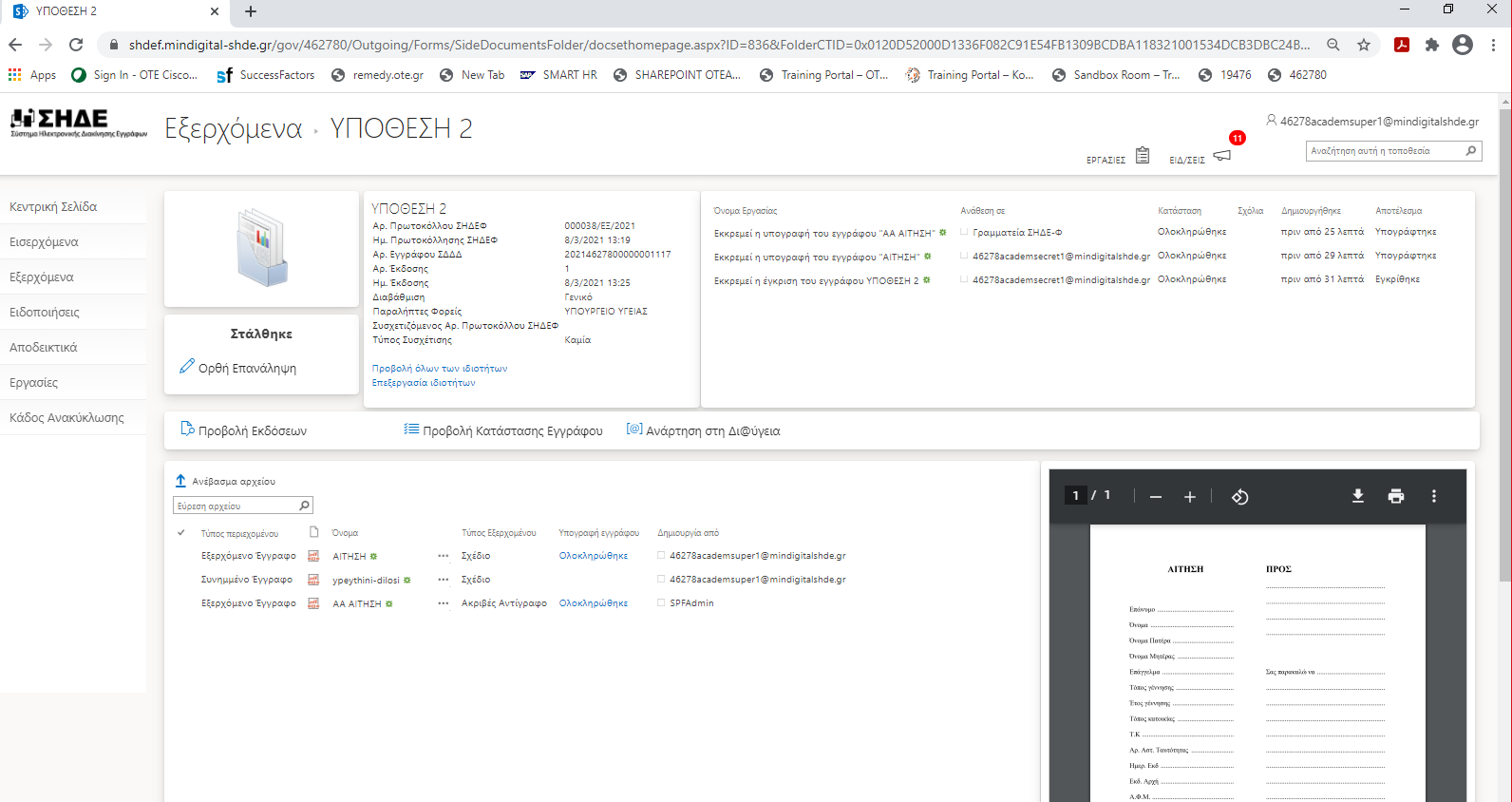 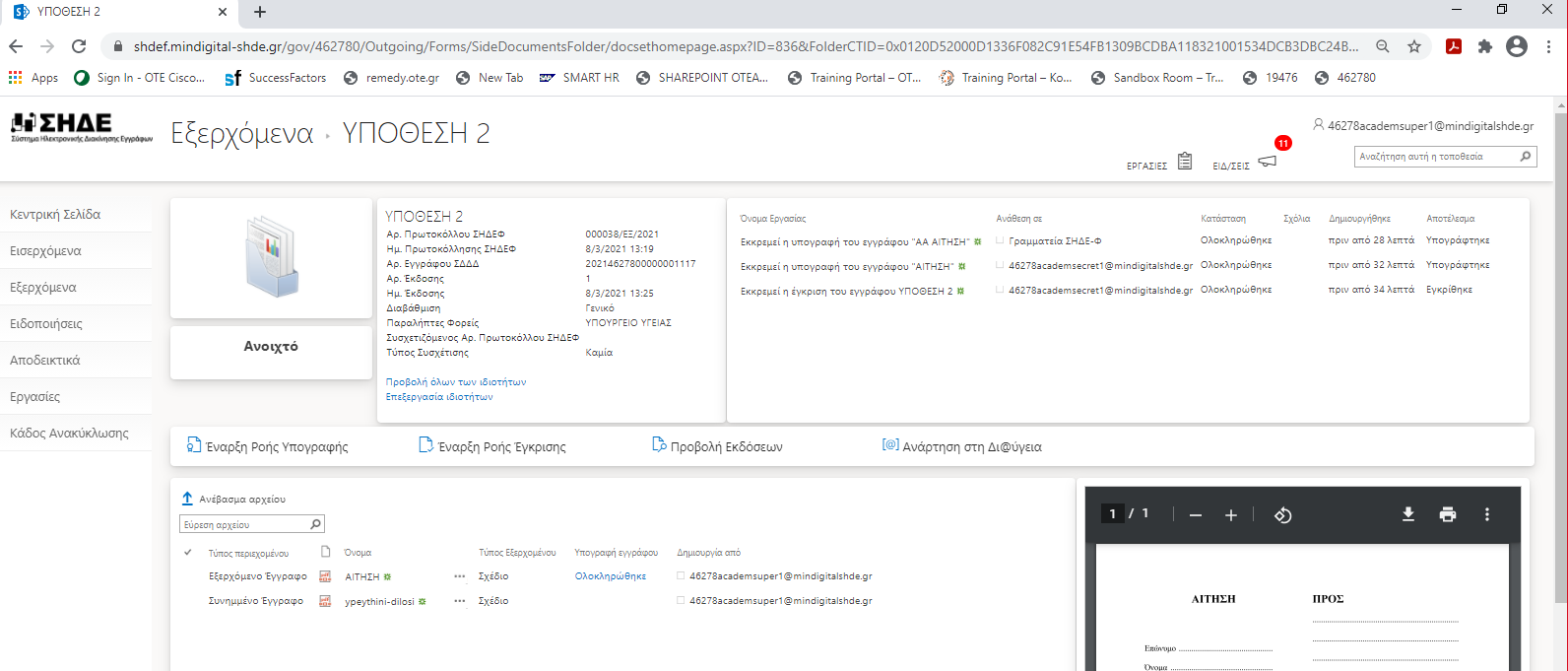 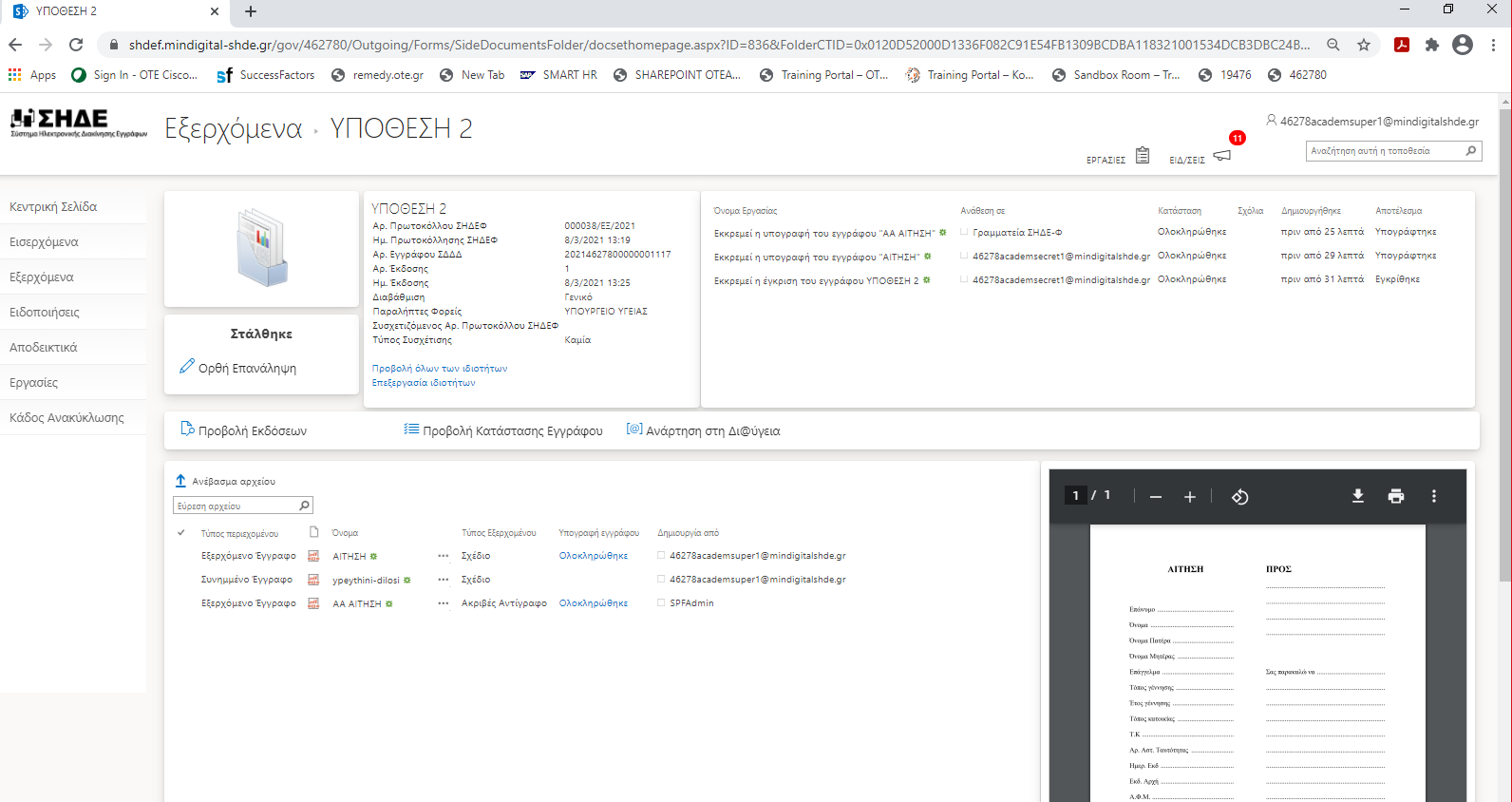 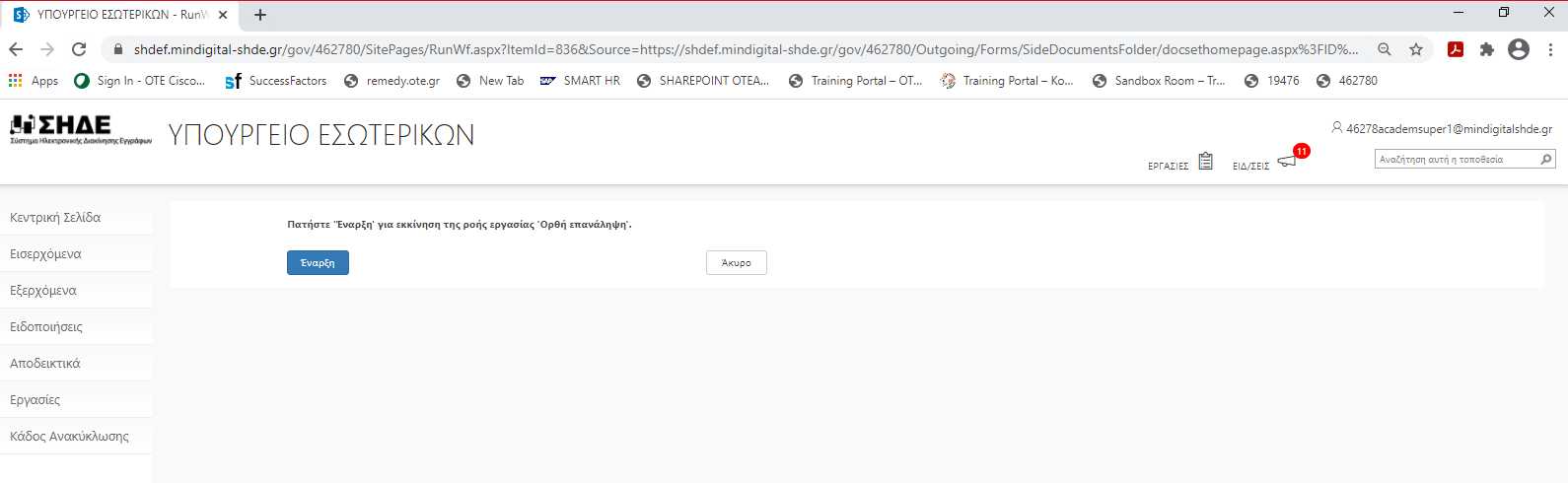 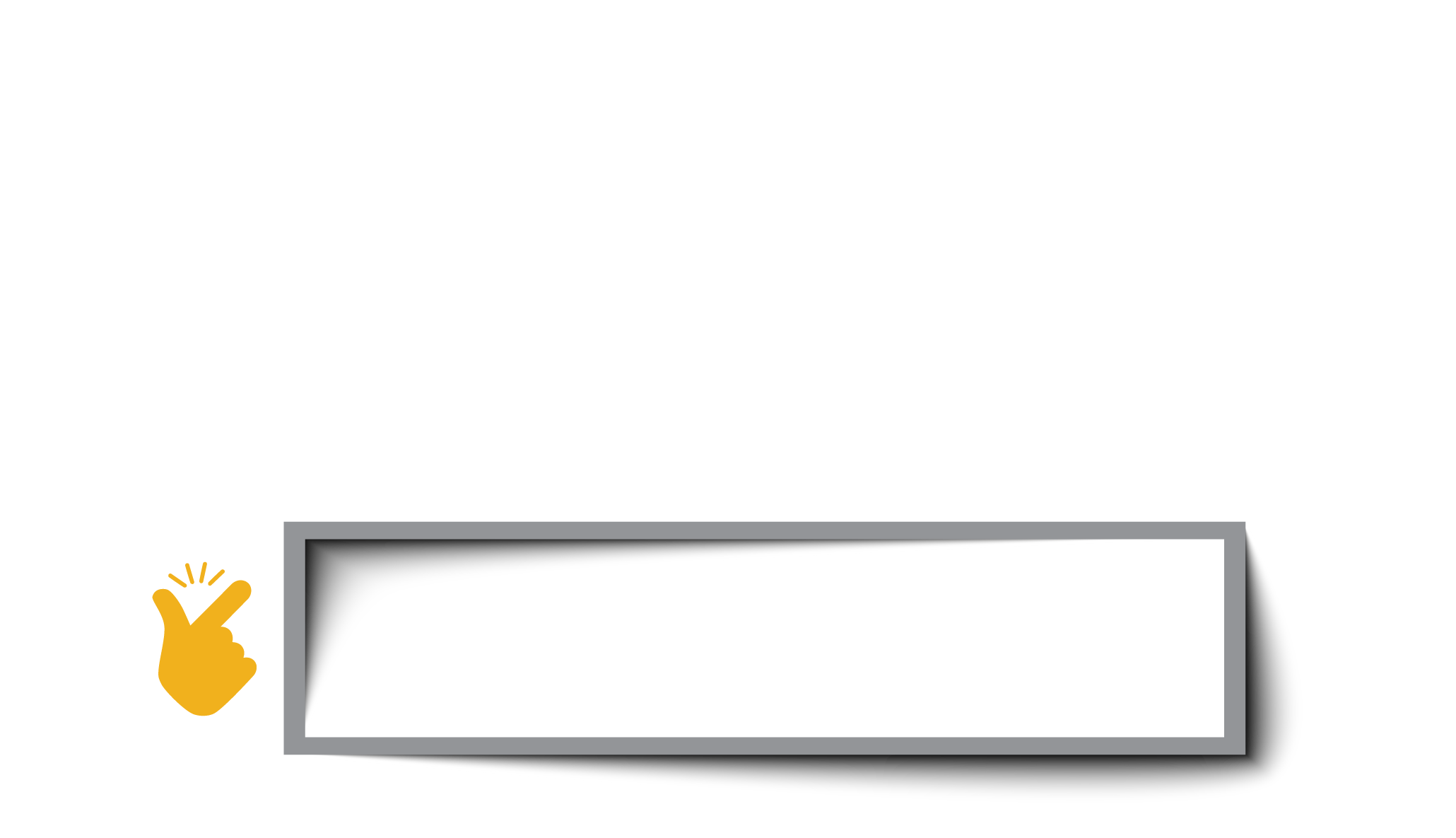 Να θυμόμαστε:
Τα εξερχόμενα αρχεία μετά την έναρξη της διαδικασίας «ξεκλειδώνονται» και αφαιρούνται τα ακριβή αντίγραφα ή τα τελικά έγγραφα.
7
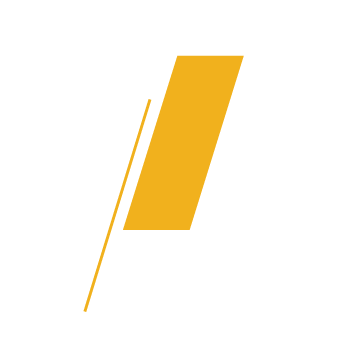 Ορθή Επανάληψη
Έναρξη Ορθής Επανάληψης
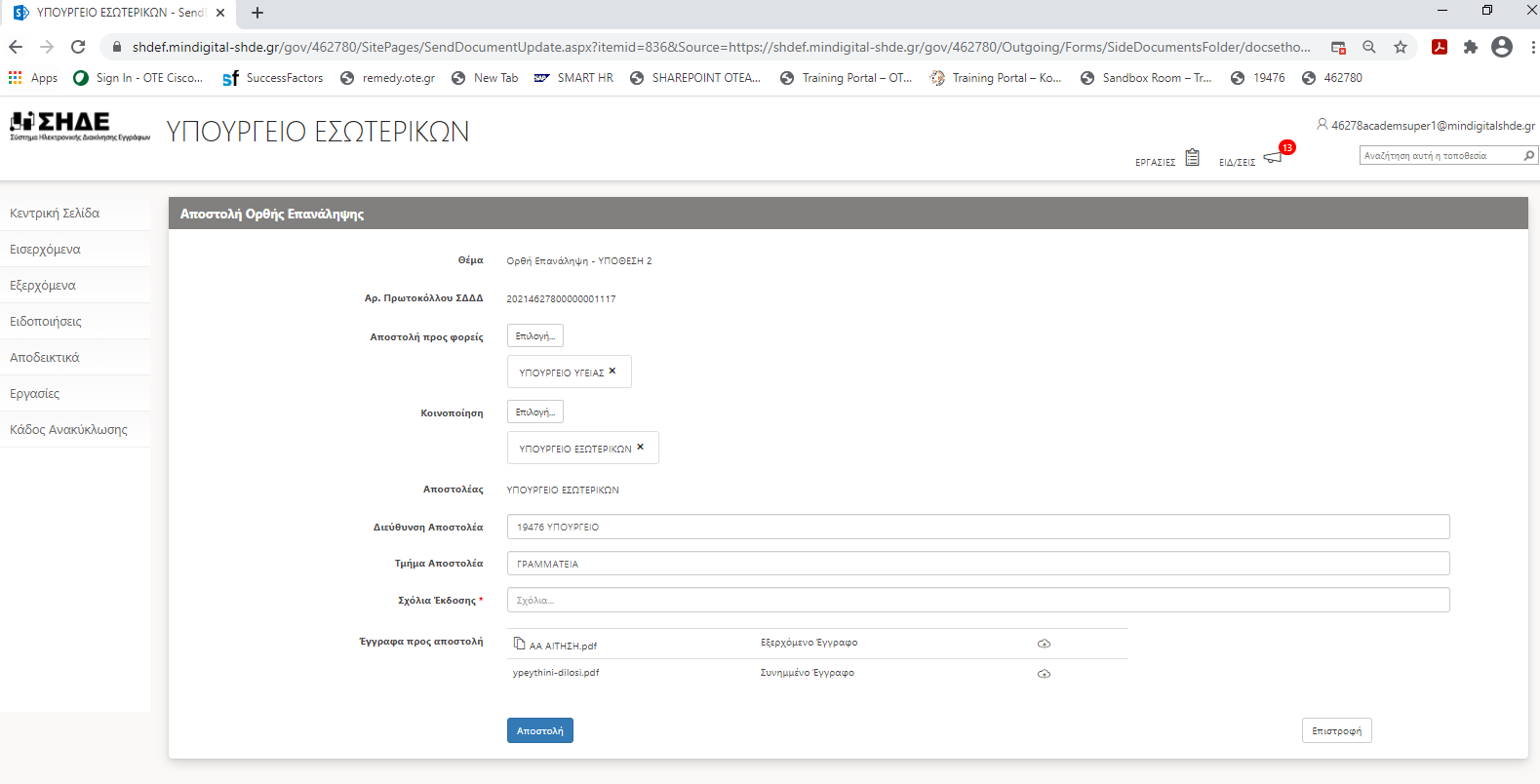 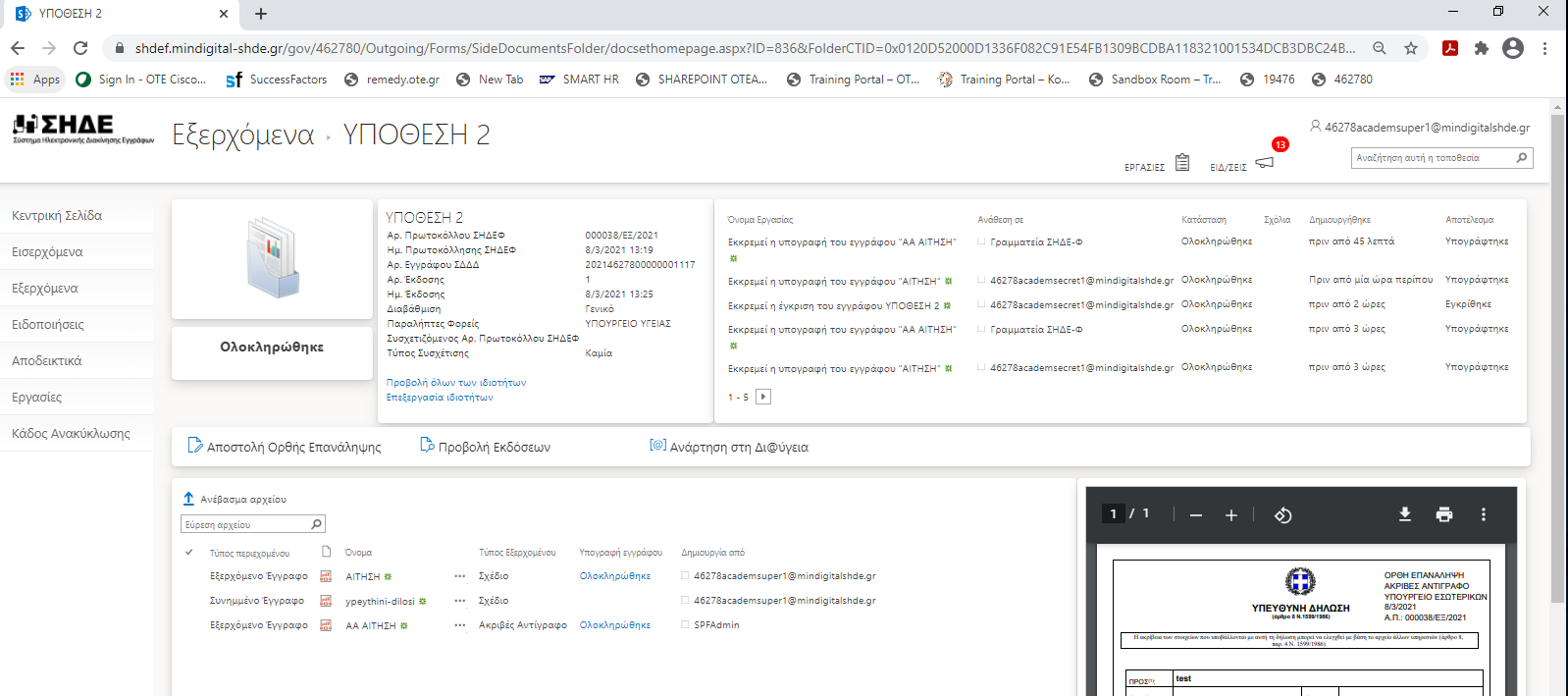 Ο φορέας – αποστολέας, επιλέγοντας την «Αποστολή Ορθής Επανάληψης», προκαλεί την ανάδυση νέου παραθύρου στο οποίο ο χρήστης καλείται να συμπληρώσει μόνο το πεδίο «Σχόλια Έκδοσης», καθώς πρόκειται για μια καινούργια έκδοση και ο χρήστης πρέπει να δώσει νέες πληροφορίες σχετικά με αυτή. 
Οι τιμές των υπόλοιπων πεδίων «Θέμα», «Αρ. Εγγράφου ΣΔΔΔ» παραμένουν ως έχουν από την αρχική/ προηγούμενη αποστολή.
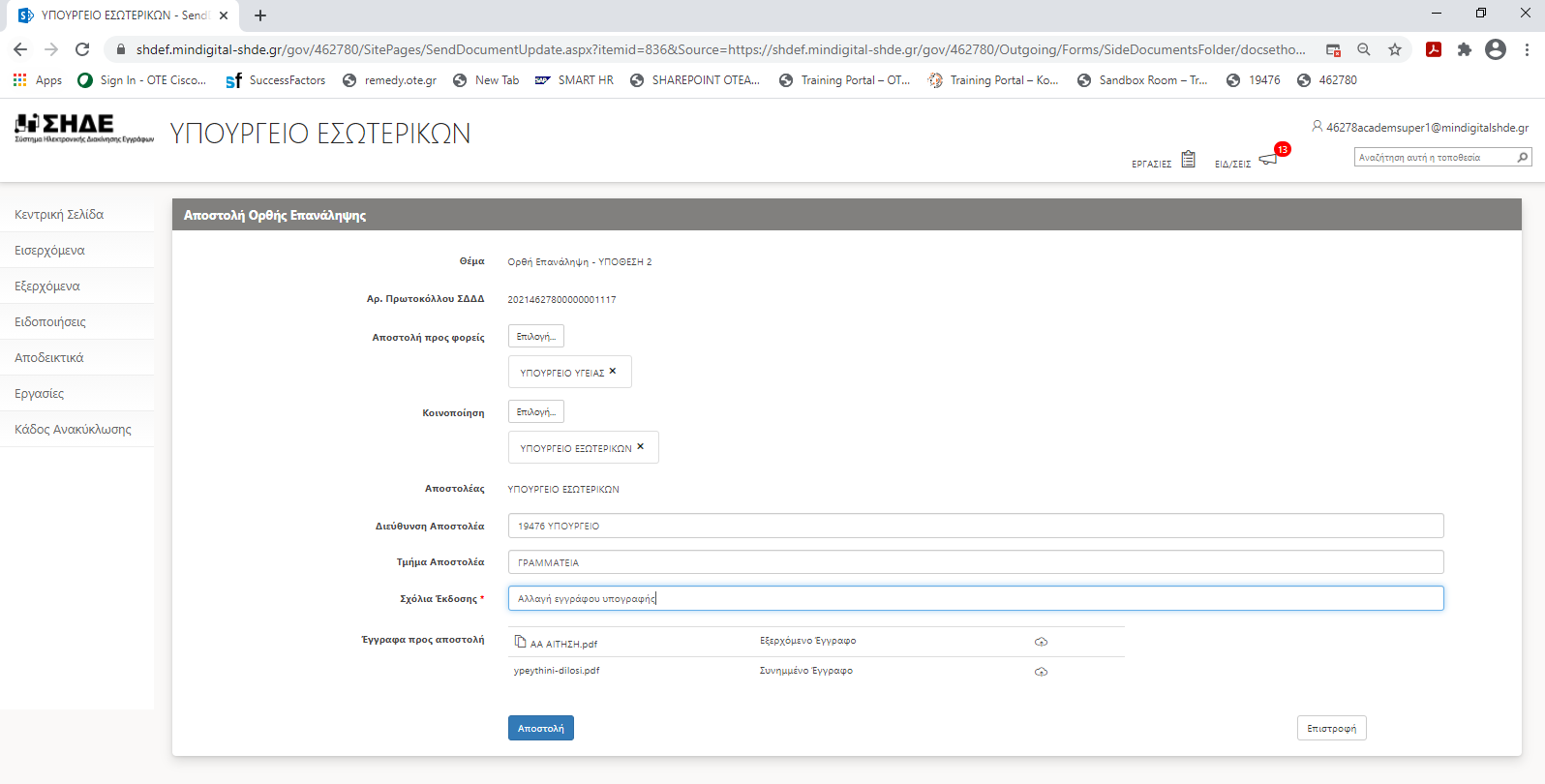 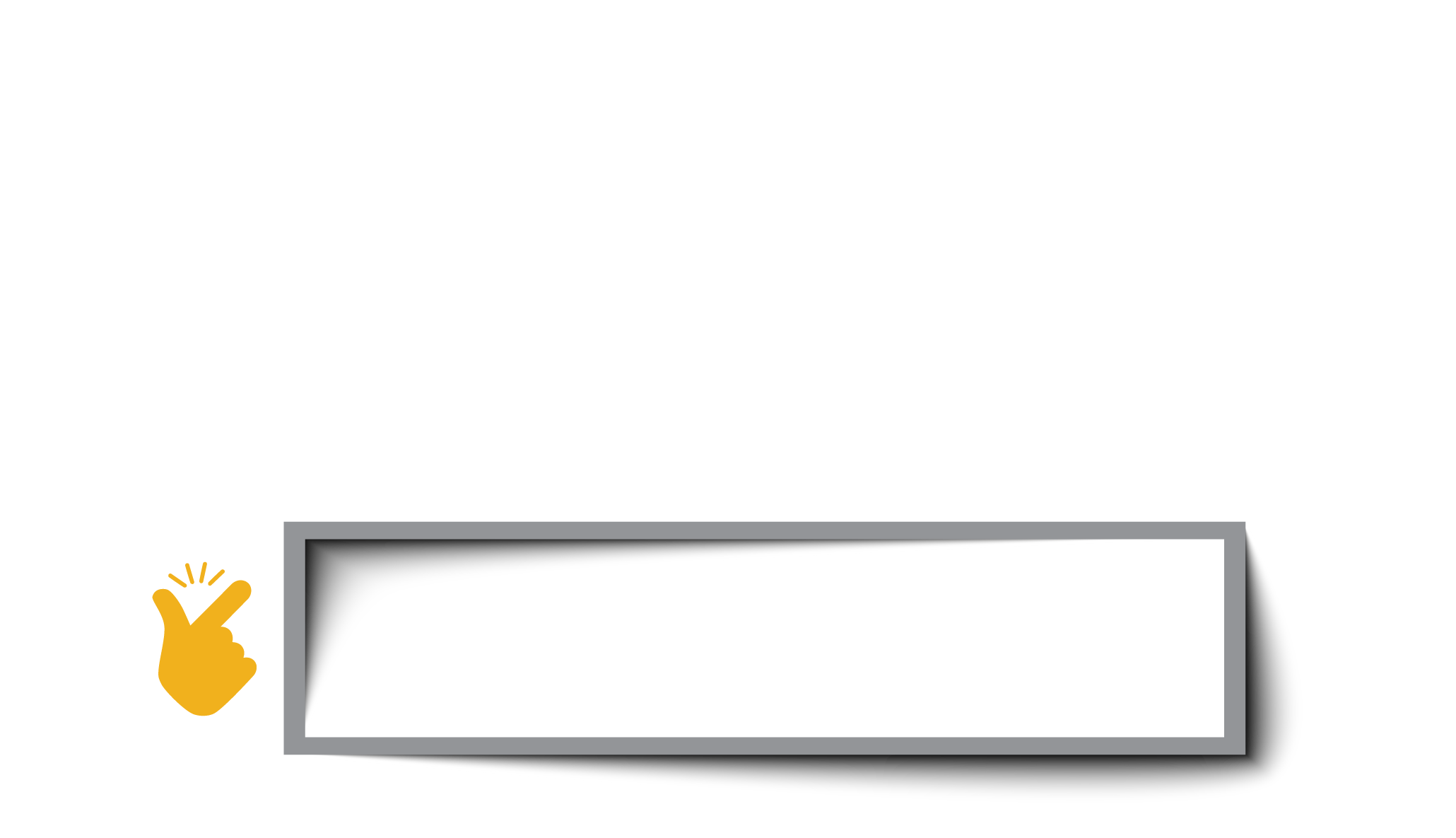 Να θυμόμαστε:
Η αποστολή ενός φακέλου σε άλλο φορέα μπορεί να πάρει και 15 λεπτά.
8
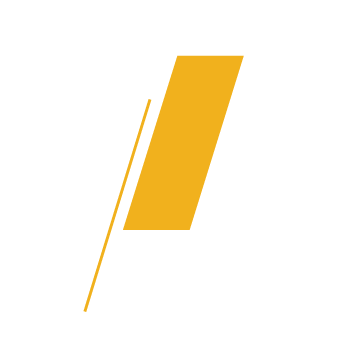 Ορθή Επανάληψη
Έναρξη Ορθής Επανάληψης
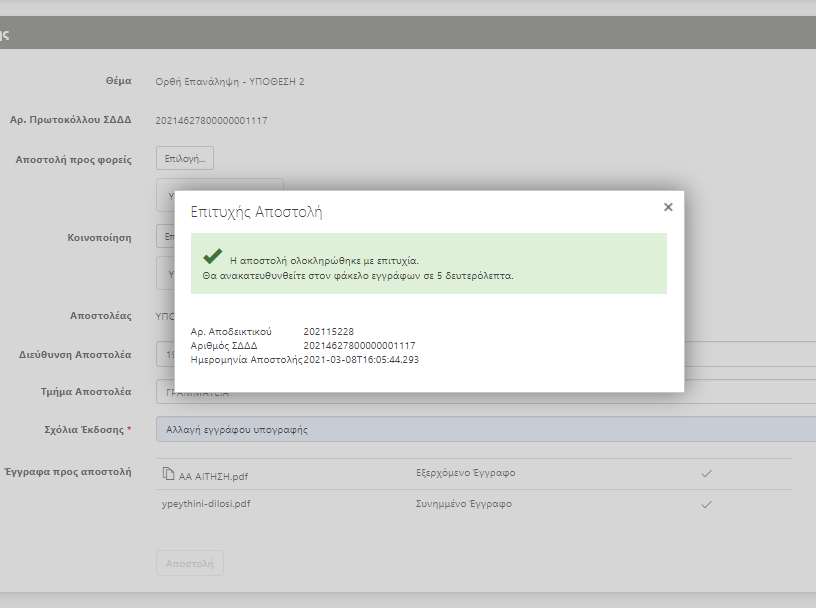 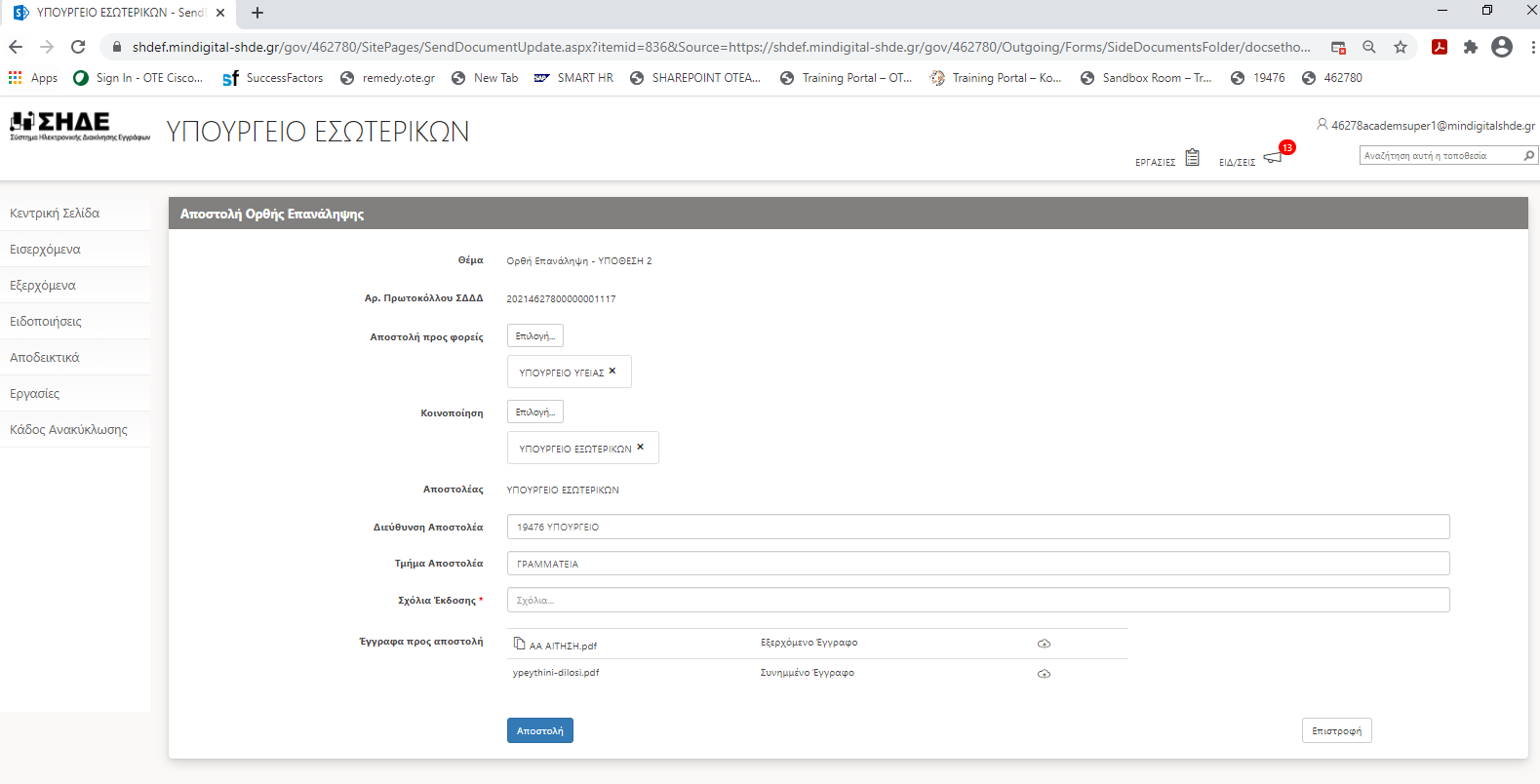 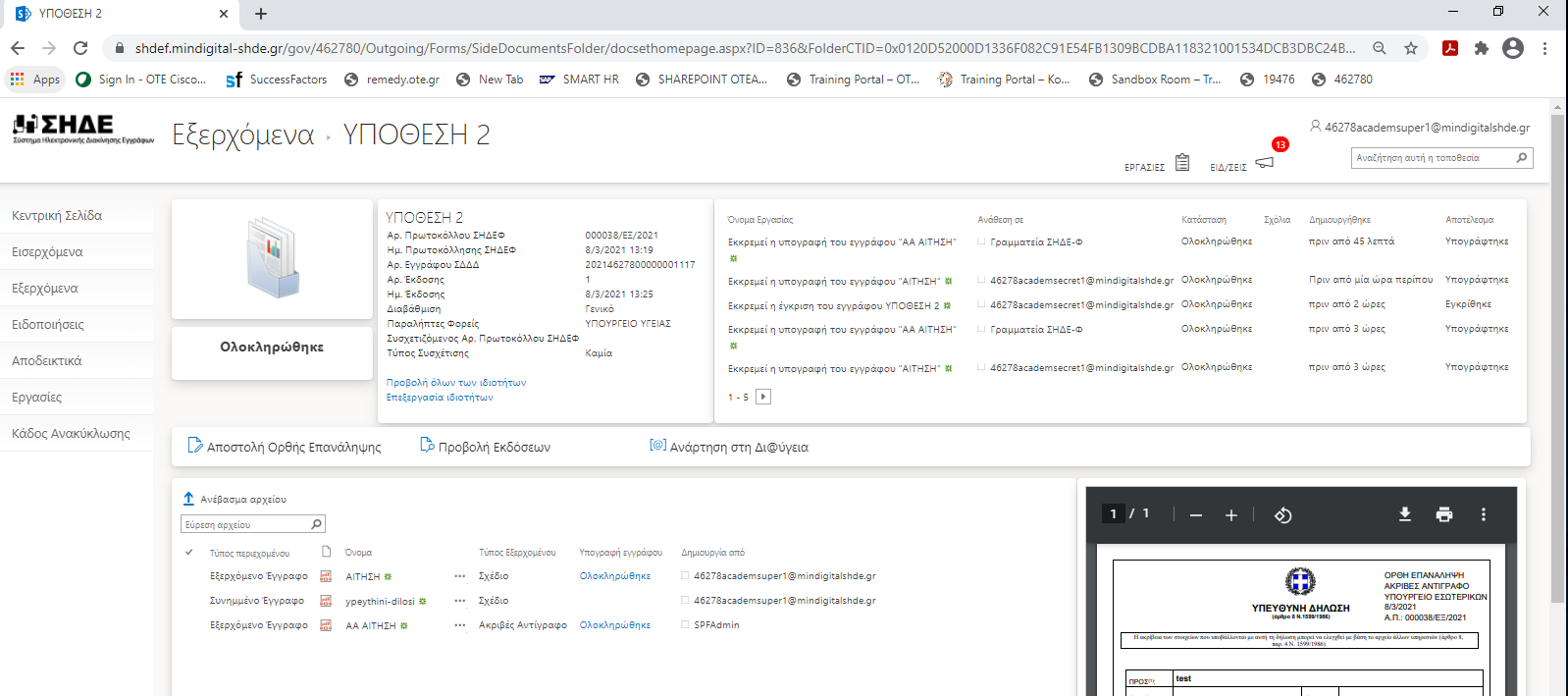 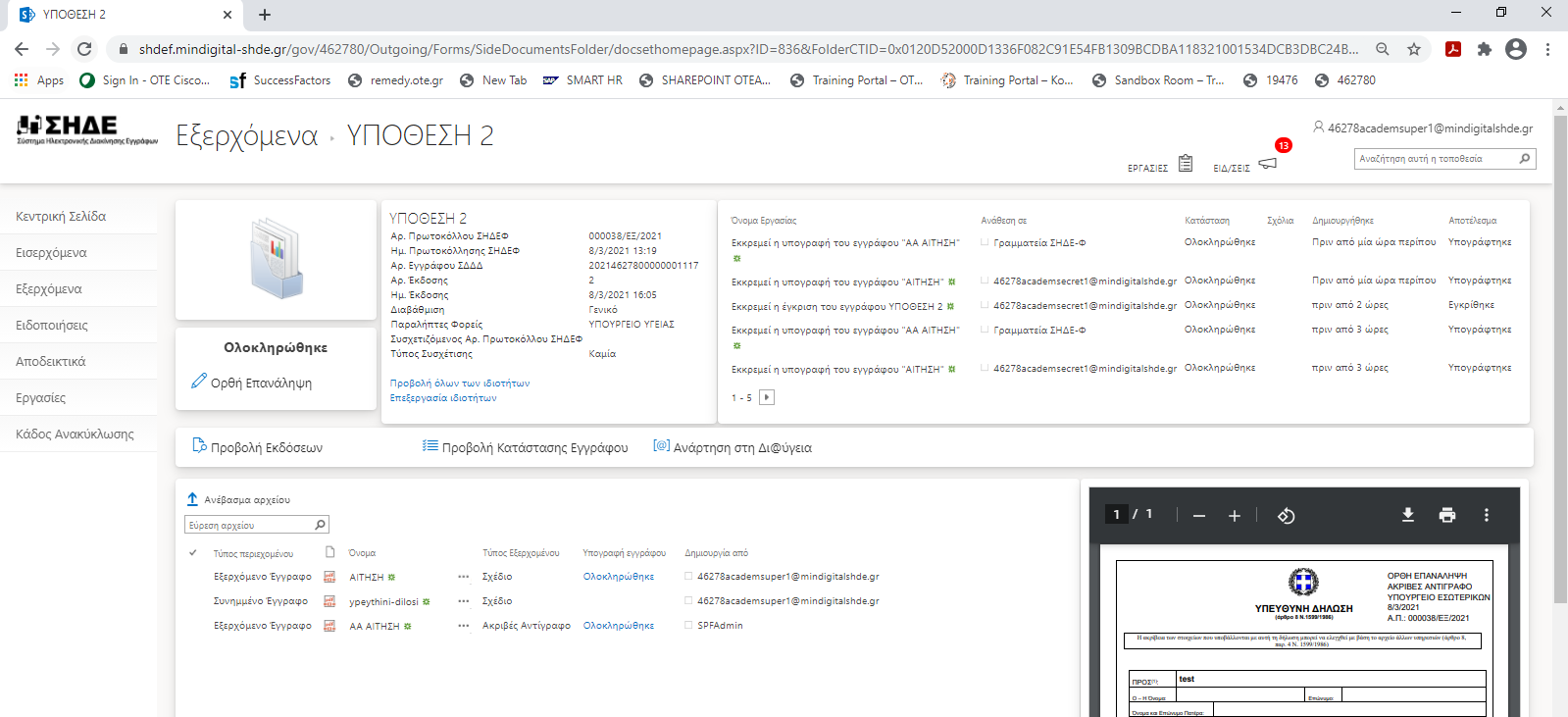 Ο φορέας – αποστολέας, επιλέγοντας την «Αποστολή», και βλέποντας το μήνυμα «Επιτυχής Αποστολή» επιβεβαιώνει την ολοκλήρωση της διαδικασίας. 
Στο νέο παράθυρο που αναδύεται, ο χρήστης μπορεί να επιβεβαιώσει ότι το πεδίο «Αρ. Έκδοσης» ανανεώθηκε/τροποποιήθηκε.
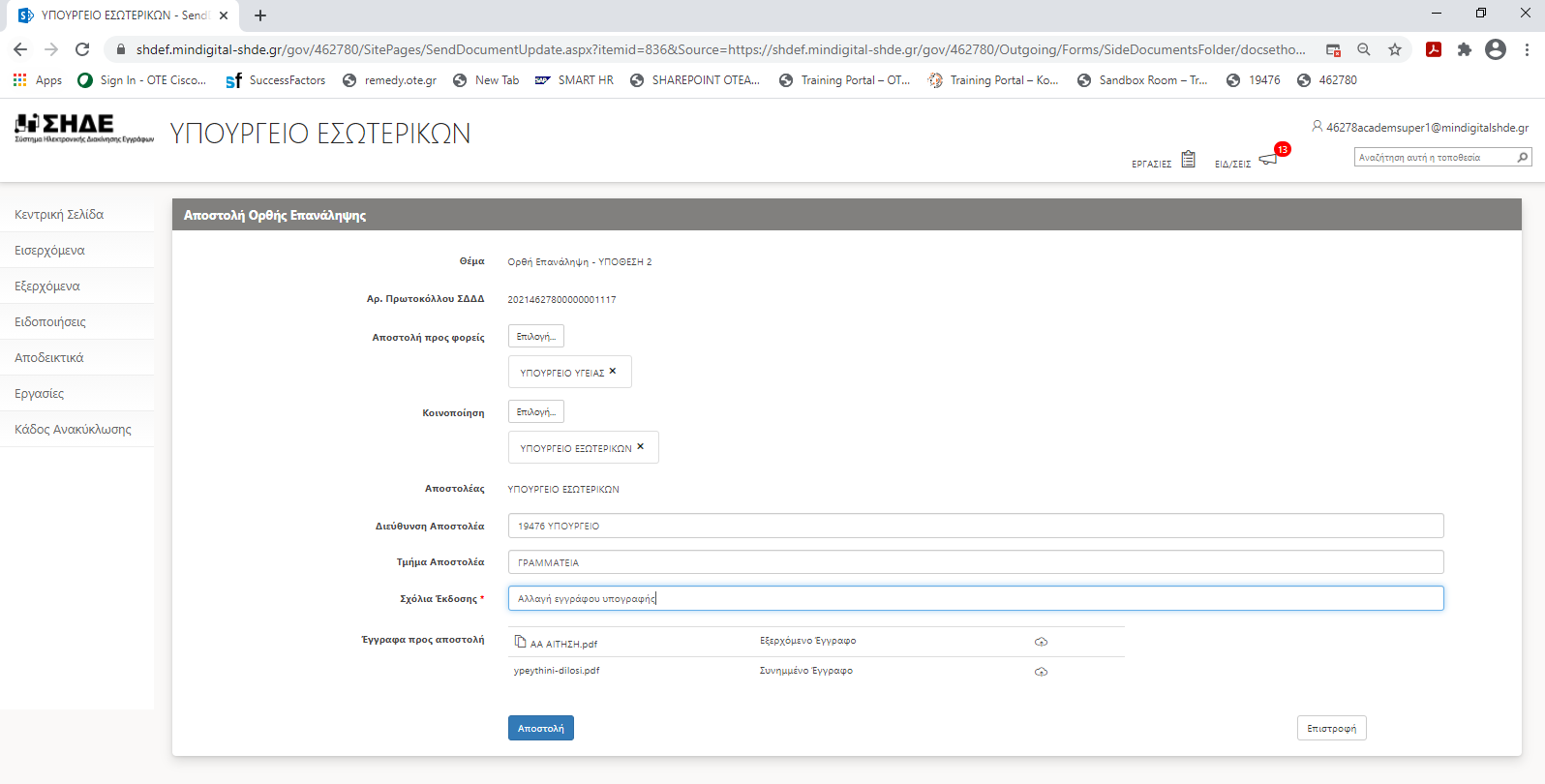 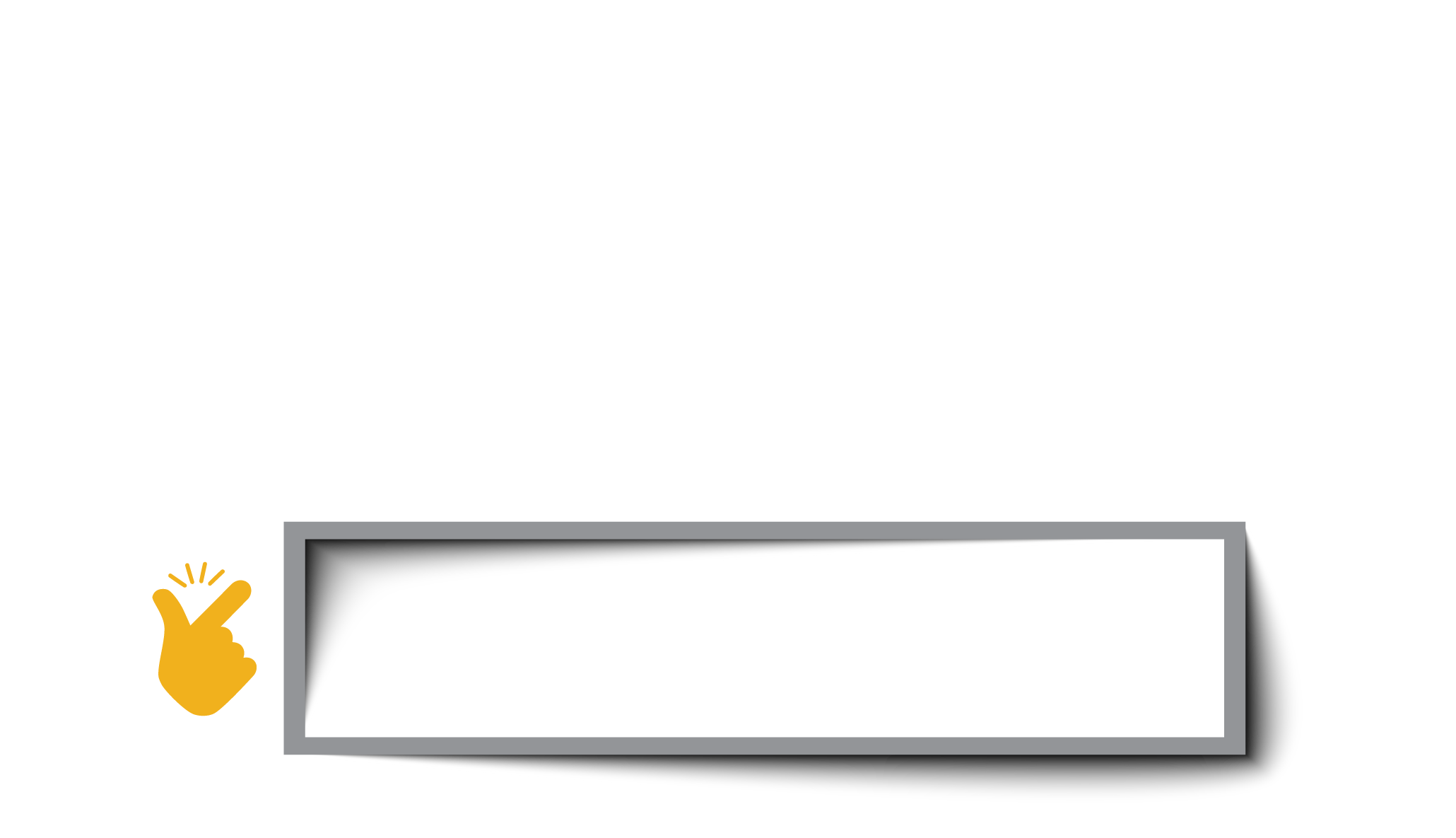 Να θυμόμαστε:
Η «Ορθή Επανάληψη» ενός φακέλου μπορεί να επαναληφθεί όσες φορές απαιτηθεί.
9
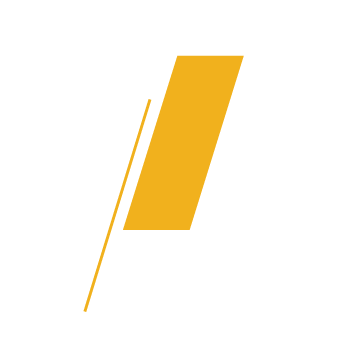 Ορθή Επανάληψη
Έναρξη Ορθής Επανάληψης
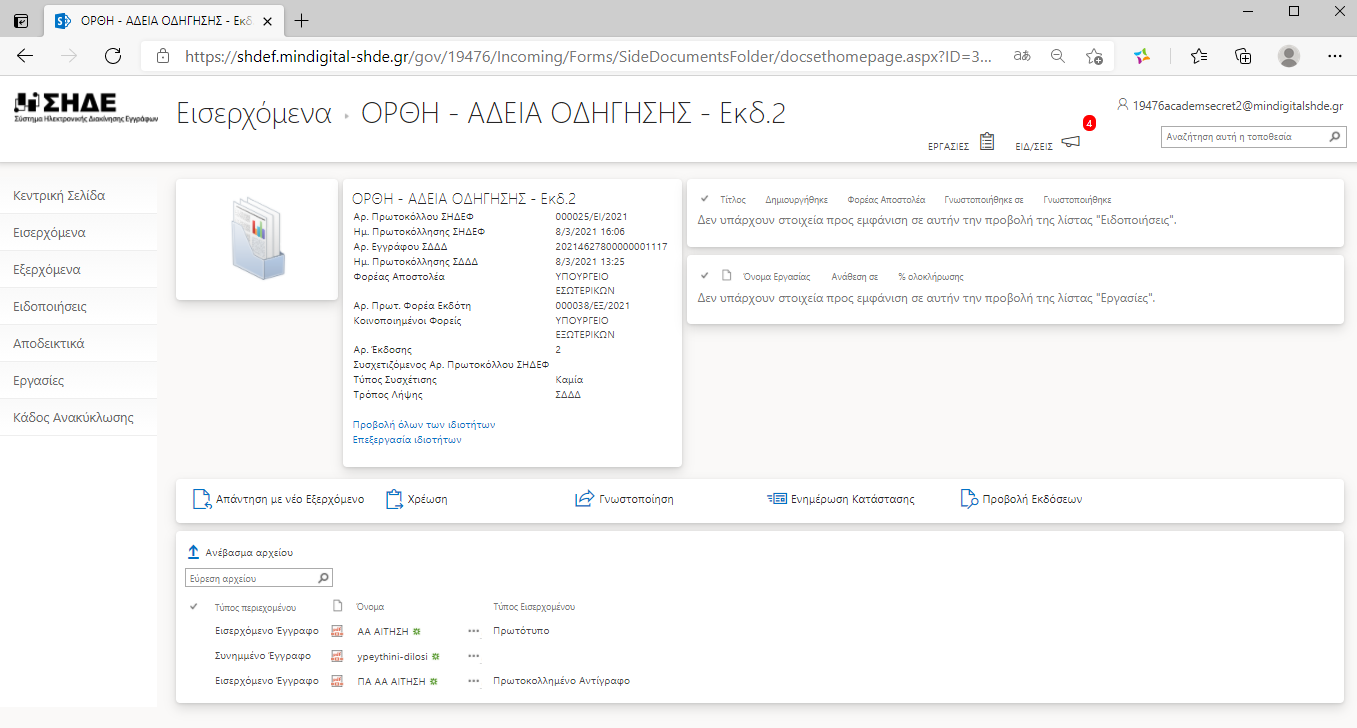 Με την παραλαβή της ορθής επανάληψης ο φορέας – παραλήπτης, έχει τις εξής δυνατότητες:
«Απάντηση με νέο Εξερχόμενο»
«Χρέωση»
«Γνωστοποίηση»
«Ενημέρωση Κατάστασης»
«Προβολή Εκδόσεων»
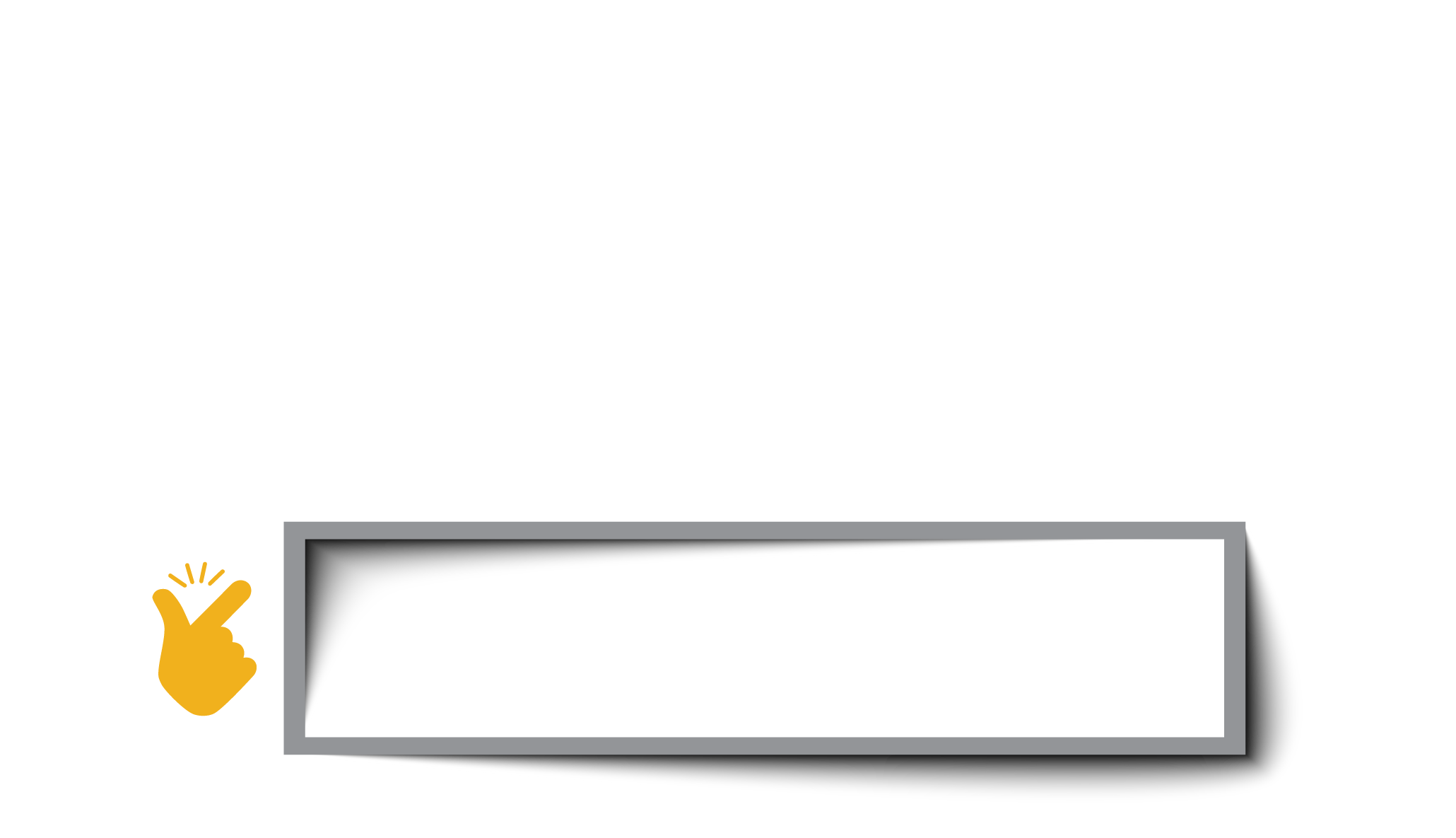 Να θυμόμαστε:
Στις «Νέες Ειδοποιήσεις» ο χρήστης βλέπει τον αριθμό των νέων ειδοποιήσεων που έχουν έρθει στην εφαρμογή και κατ’ επέκταση των αριθμό των νέων «αδιάβαστων» φακέλων με τα έγγραφα που περιέχουν και τον αριθμό πρωτοκόλλου που έχουν πάρει από το ΣΔΔΔ. 
O αριθμός των ειδοποιήσεων, όπως εμφανίζεται στην αρχική οθόνη, μειώνεται διαδοχικά με κάθε στοιχείο που ανοίγει ο χρήστης, καθώς αυτό αφαιρείται από την λίστα των ειδοποιήσεων.
10